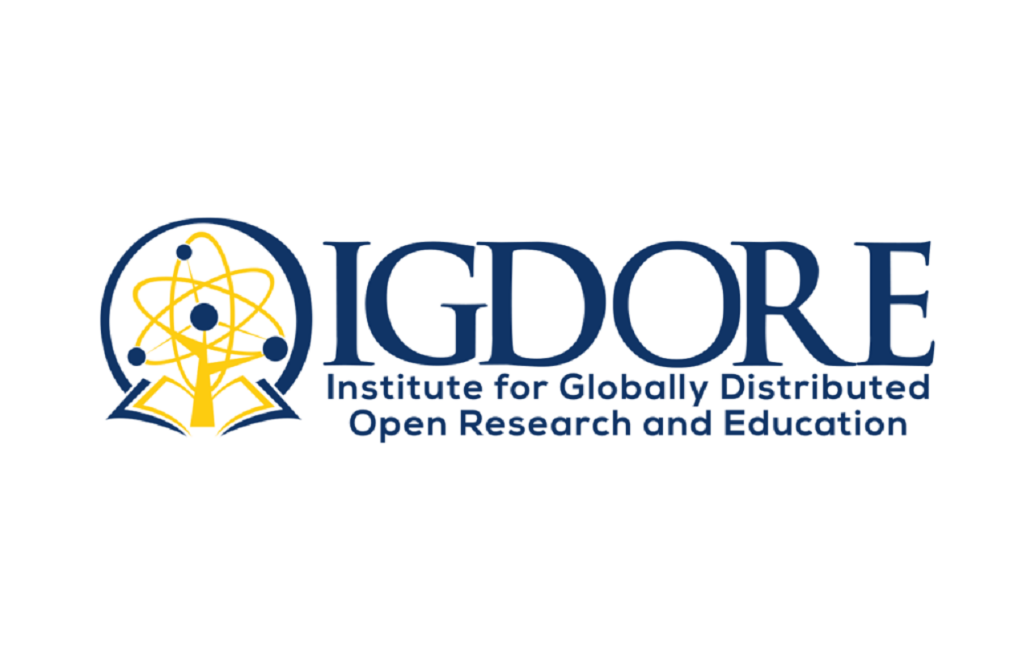 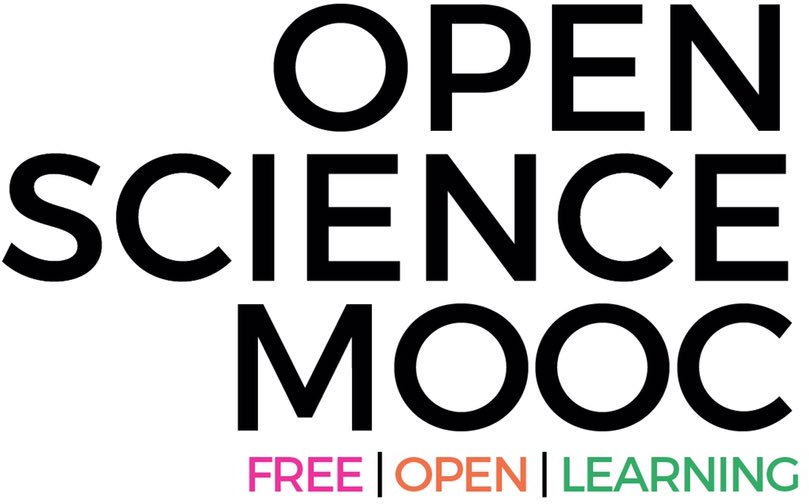 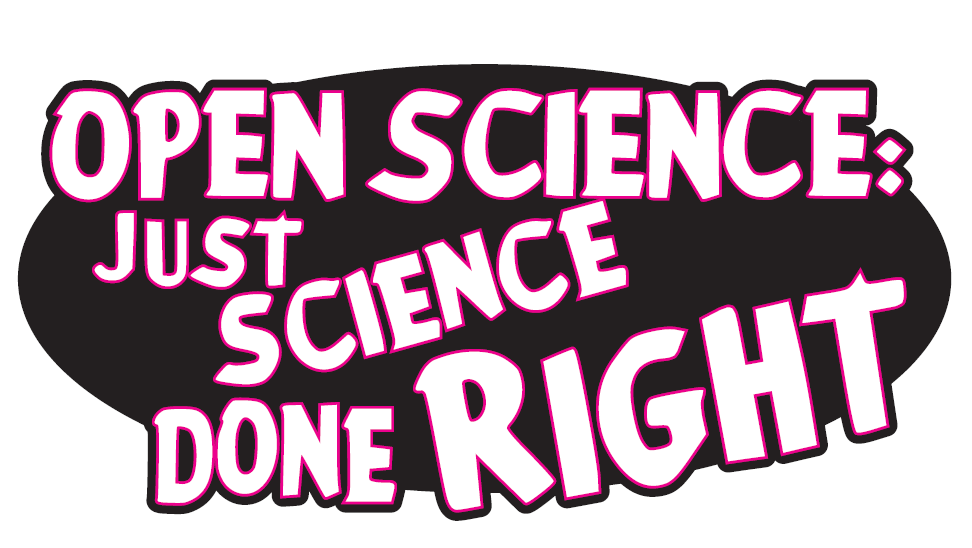 Dr. Jon Tennant
    @protohedgehog
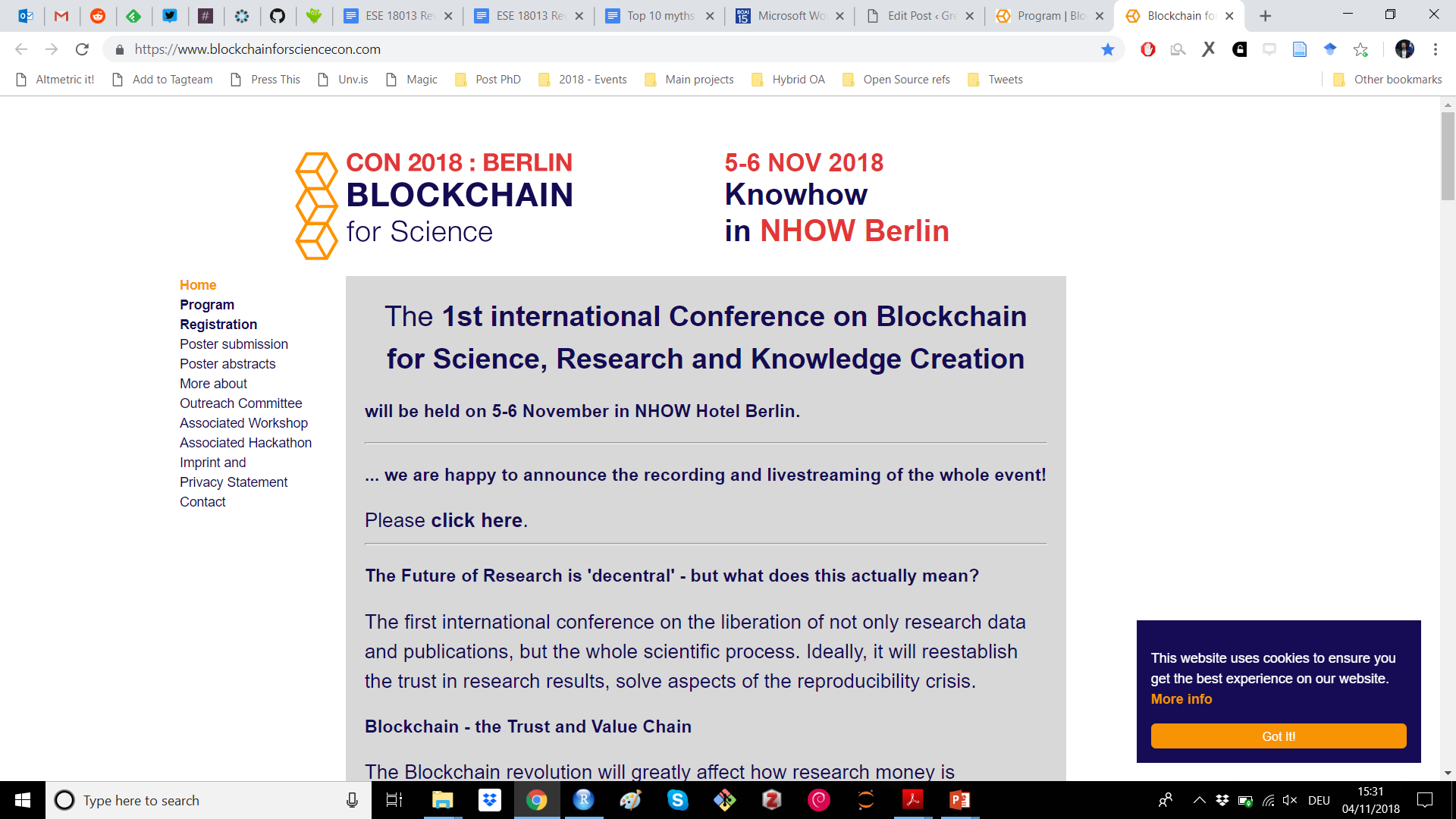 https://orcid.org/0000-0001-7794-0218
A global scientific ‘crisis’
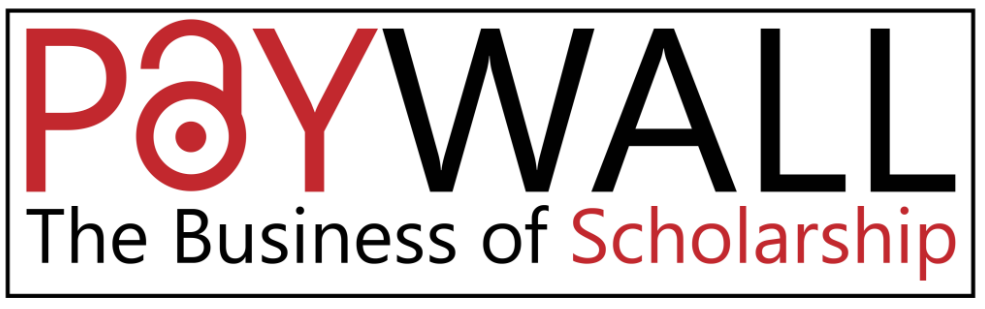 https://paywallthemovie.com/
There are four major ‘crises’: 
Access – Most research still paywalled to most people
Reproducibility – Much research fails basic reproducibility tests
Serials – The ridiculous price increases of journals
Evaluation – The metric that shall not be named
Previous slide: Melanie Imming, & Jon Tennant. (2018, June 8). Sticker open science: just science done right. 
Zenodo. http://doi.org/10.5281/zenodo.128557
@protohedgehog
Why Open Science?
Science is not working as well as it could be
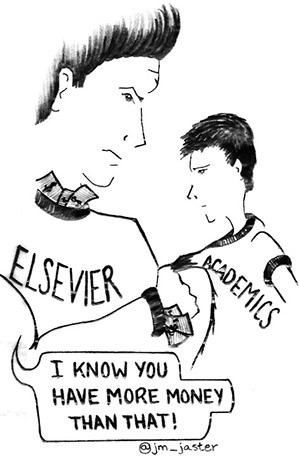 Slow and wasteful
Ruled by commercial interests
Copyright is broken
The four crises
Illusion of academic freedom
Questionable research practices
Closed science means people suffer
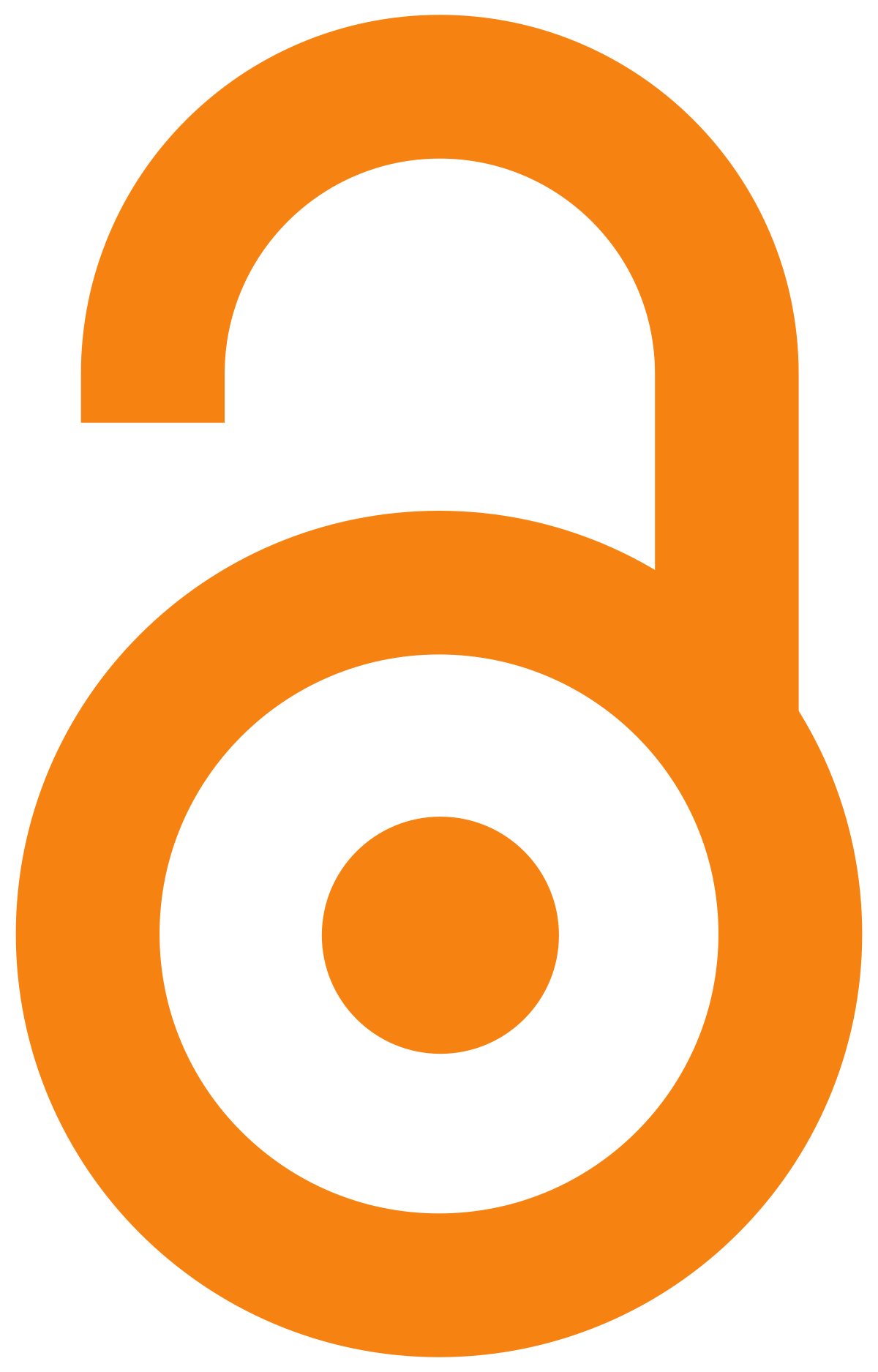 @protohedgehog
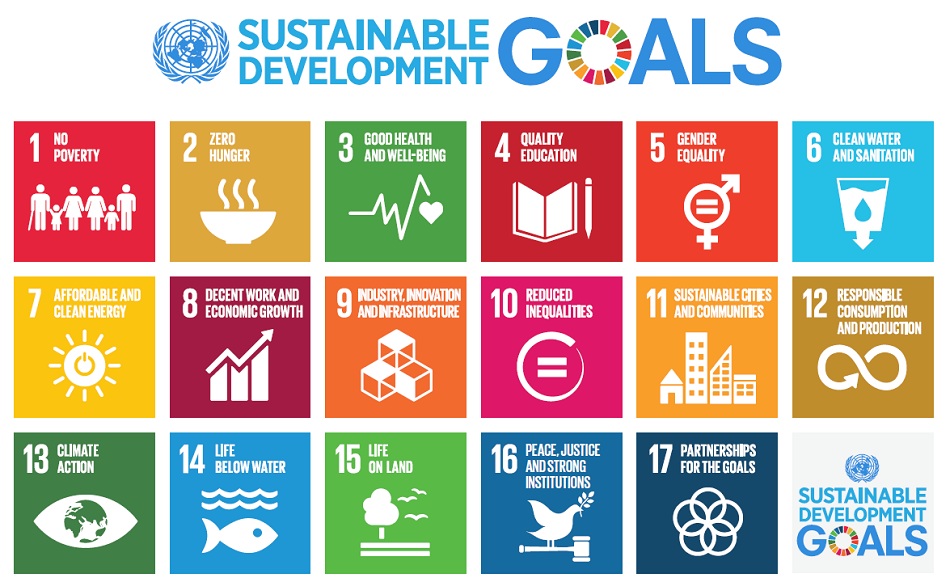 Do you believe that science can help us solve these problems?
http://www.who.int/mediacentre/events/meetings/2015/un-sustainable-development-summit/en
@protohedgehog
YES!
But then you also must acknowledge that by preventing access to research, we are acting against meeting these goals.
And this is what the present scholarly publishing industry is doing. In exchange for our money. 

                                                         

                                                             It’s not a bug. It‘s a feature.
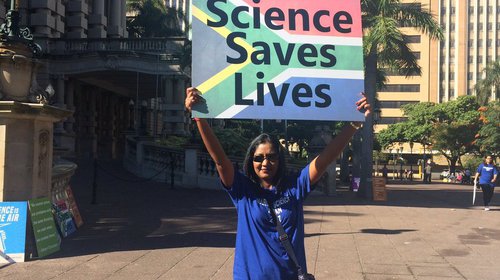 @protohedgehog
For researchers, getting published is like going to a restaurant, bringing all of your own ingredients, cooking the meal yourself, and then being charged $40 for a waiter to bring it out on a plate for you.
You are the provider, the product, and the consumer.
@protohedgehog
Why Open Science now?
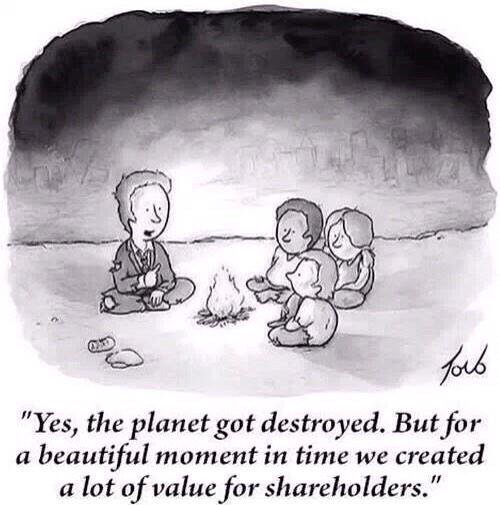 Things are getting worse
Lower public trust in science
Co-option of Open Science
Commercial interests strengthening
Ownership of scholarly infrastructure
We have to act now, as a global community and take control of [Open] Science.
@protohedgehog
I feel like often we talk about “Open Science” as a different entity to [good] “science”.
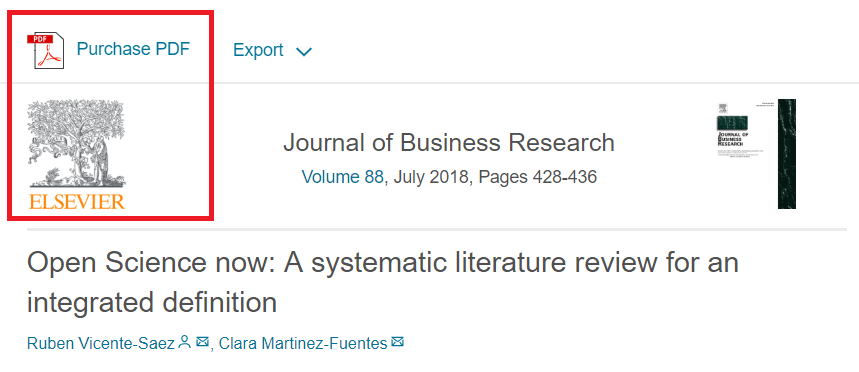 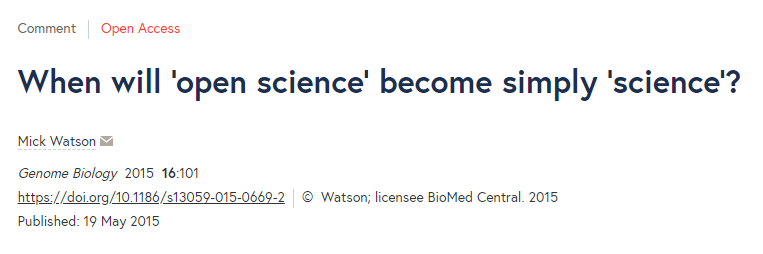 “Open science describes the practice of carrying out scientific research in a completely transparent manner, and making the results of that research available to everyone. Isn’t that just ‘science’?”
“Open Science is transparent and accessible knowledge that is shared and developed through collaborative networks.”
THIS IS VERY GOOD
THIS IS VERY BAD
https://genomebiology.biomedcentral.com/articles/10.1186/s13059-015-0669-2
https://www.sciencedirect.com/science/article/abs/pii/S0148296317305441
@protohedgehog
What’s the fuss?
Because OS has become a poorly-defined process- based concept
Divorced from any human, value-based element
Treated as distinct from ‘good’ science
This makes it very easy AGAIN for commercial interests to co-opt (which they are)
Or to be used as a political slogan to gain brownie points (which it also is)
@protohedgehog
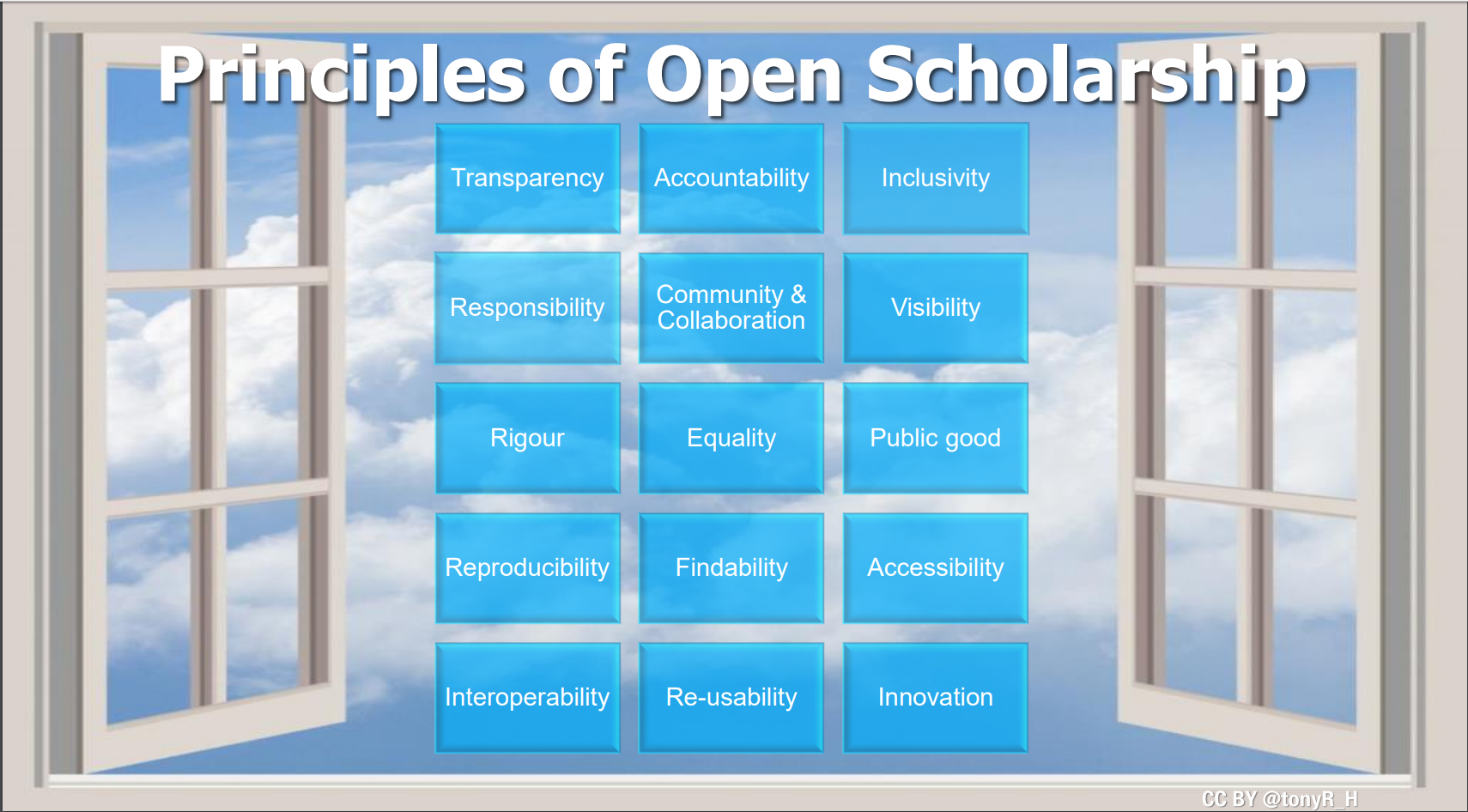 Freedom
Fairness
Justice
Truth
Liberty
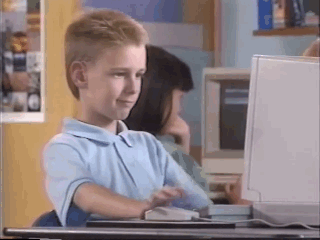 FAIR principles
TOP guidelines
Principles of Open Scholarship, by Tony Ross-Hellauer (Source, CC BY).
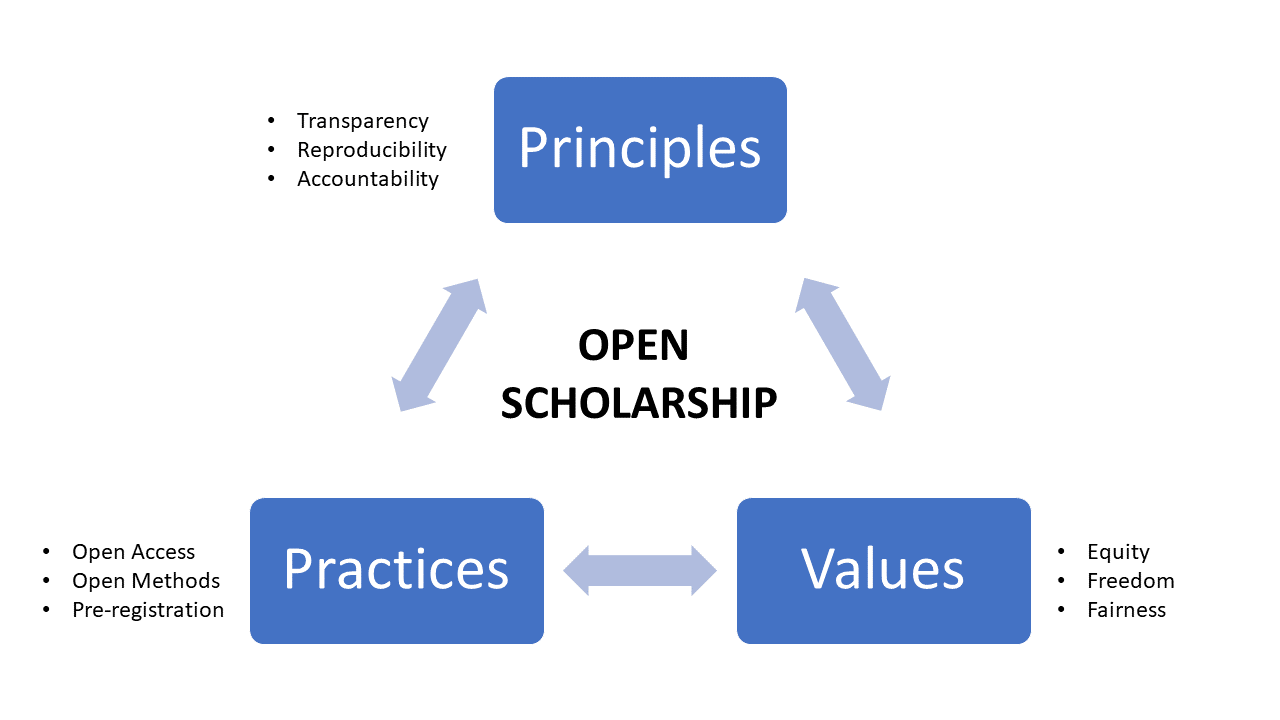 @protohedgehog
Mega-publishers are corrupting Open Science
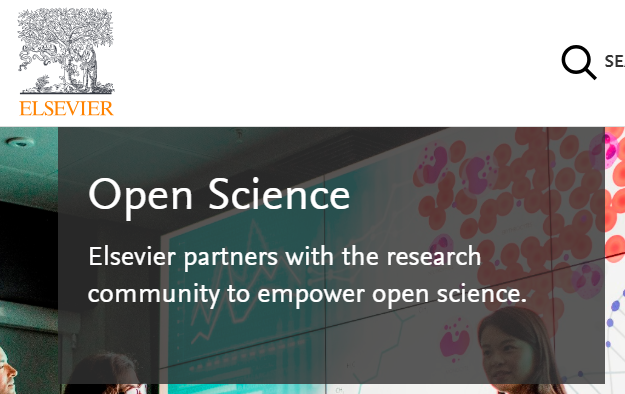 Organisations stuck in a pre-digital mindset with a key product developed in the 17th Century.

Basically the reason why the Open Science ‘movement’ began.

Business models based on exclusion, exploitation of privilege, discrimination, extortion..

Who pay lip service to Open Science, while simultaneously subverting it to meet their own intentions.

We DO NOT share the same values and principles.
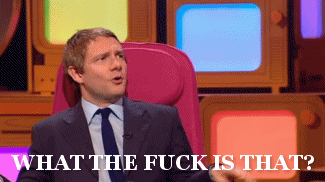 @protohedgehog
Recent events have been a bit odd…
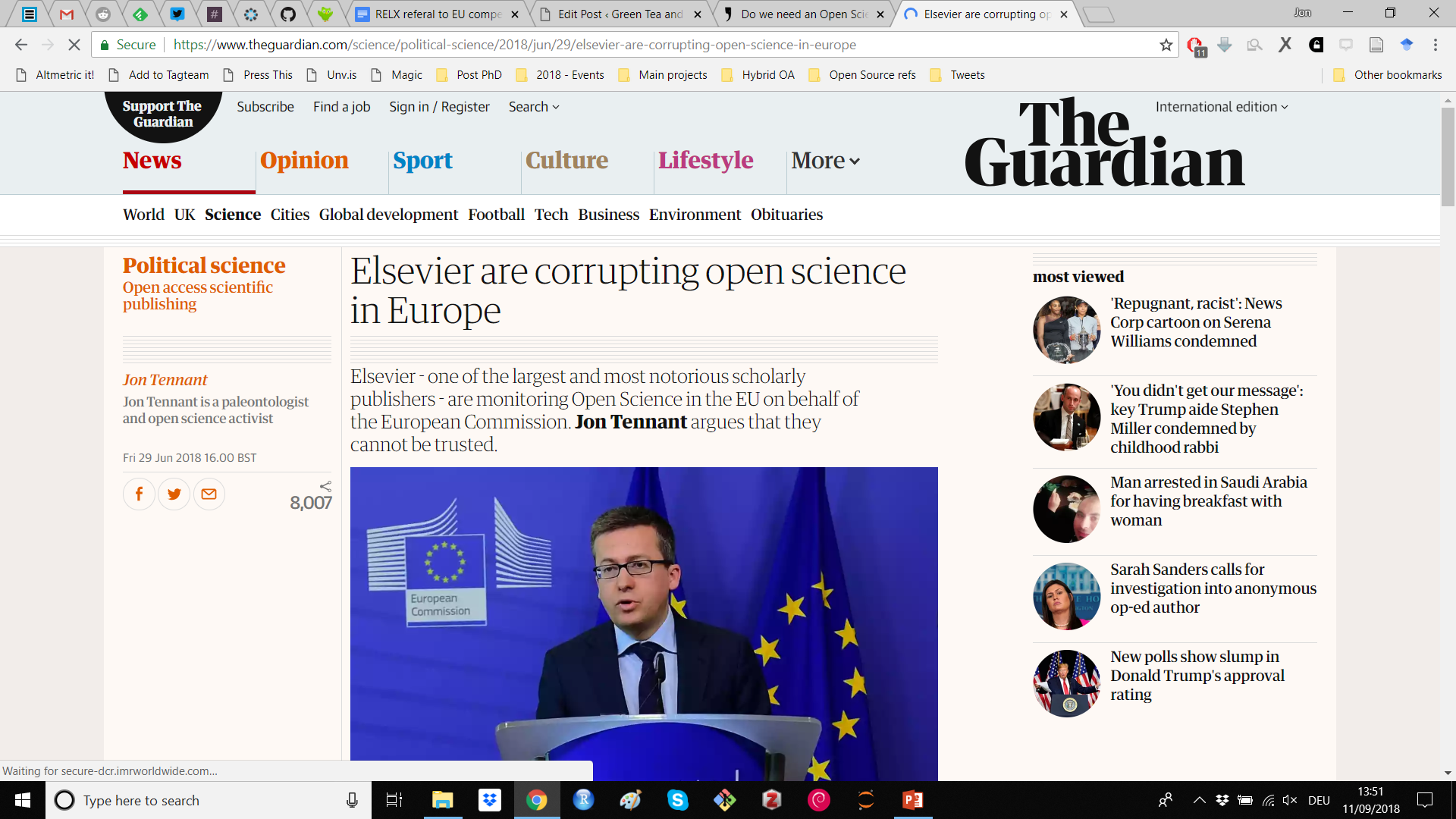 Now with 1096 supporting signatures!!
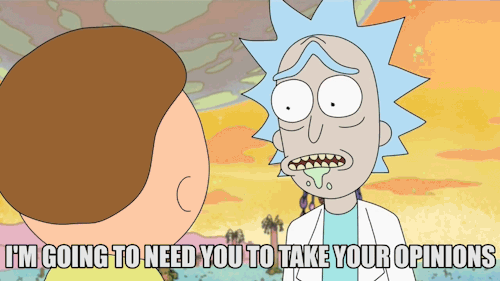 Elsevier and the Lisbon Council get miffed and respond..
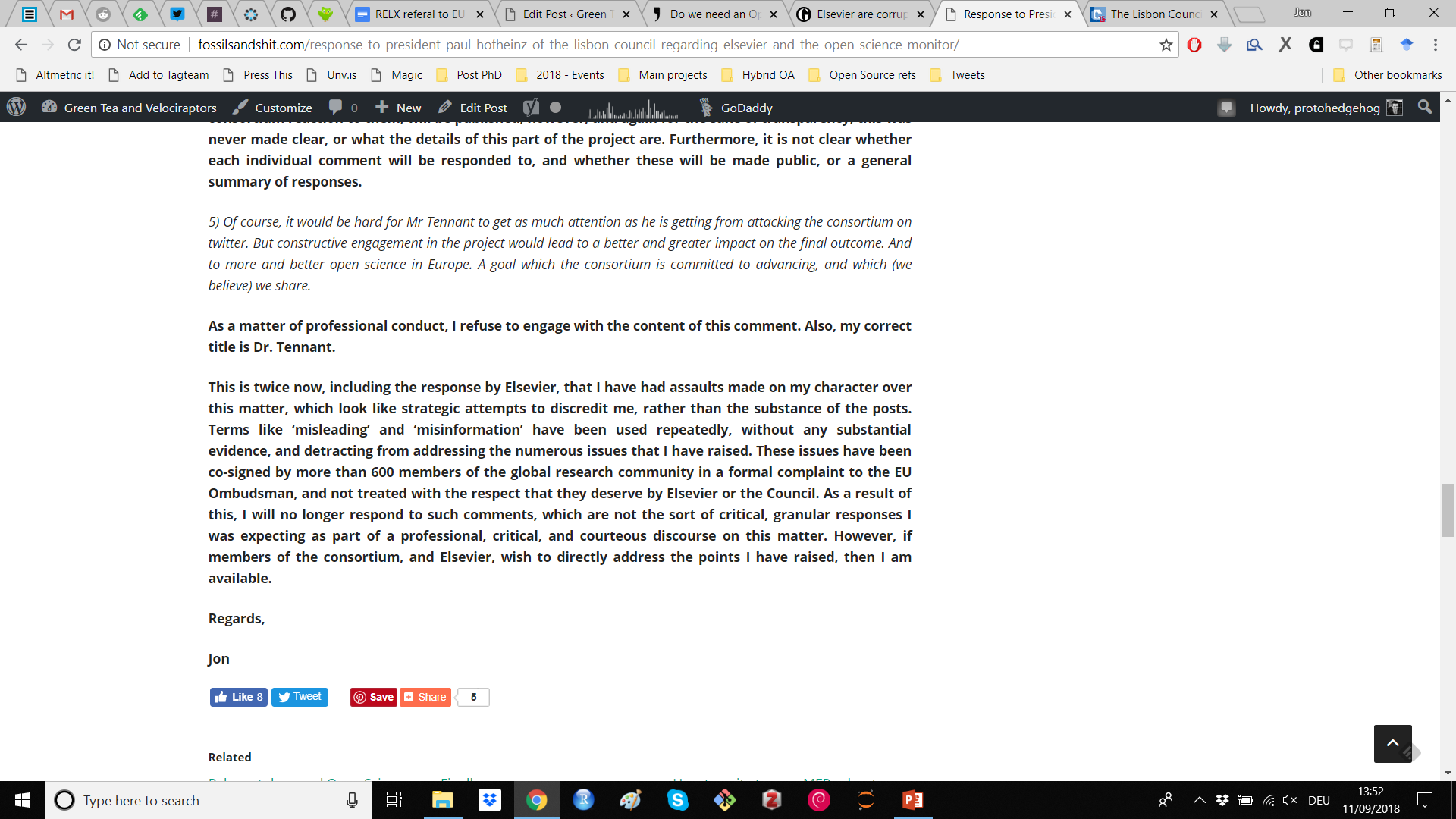 @protohedgehog
http://fossilsandshit.com/response-to-president-paul-hofheinz-of-the-lisbon-council-regarding-elsevier-and-the-open-science-monitor/
Cough
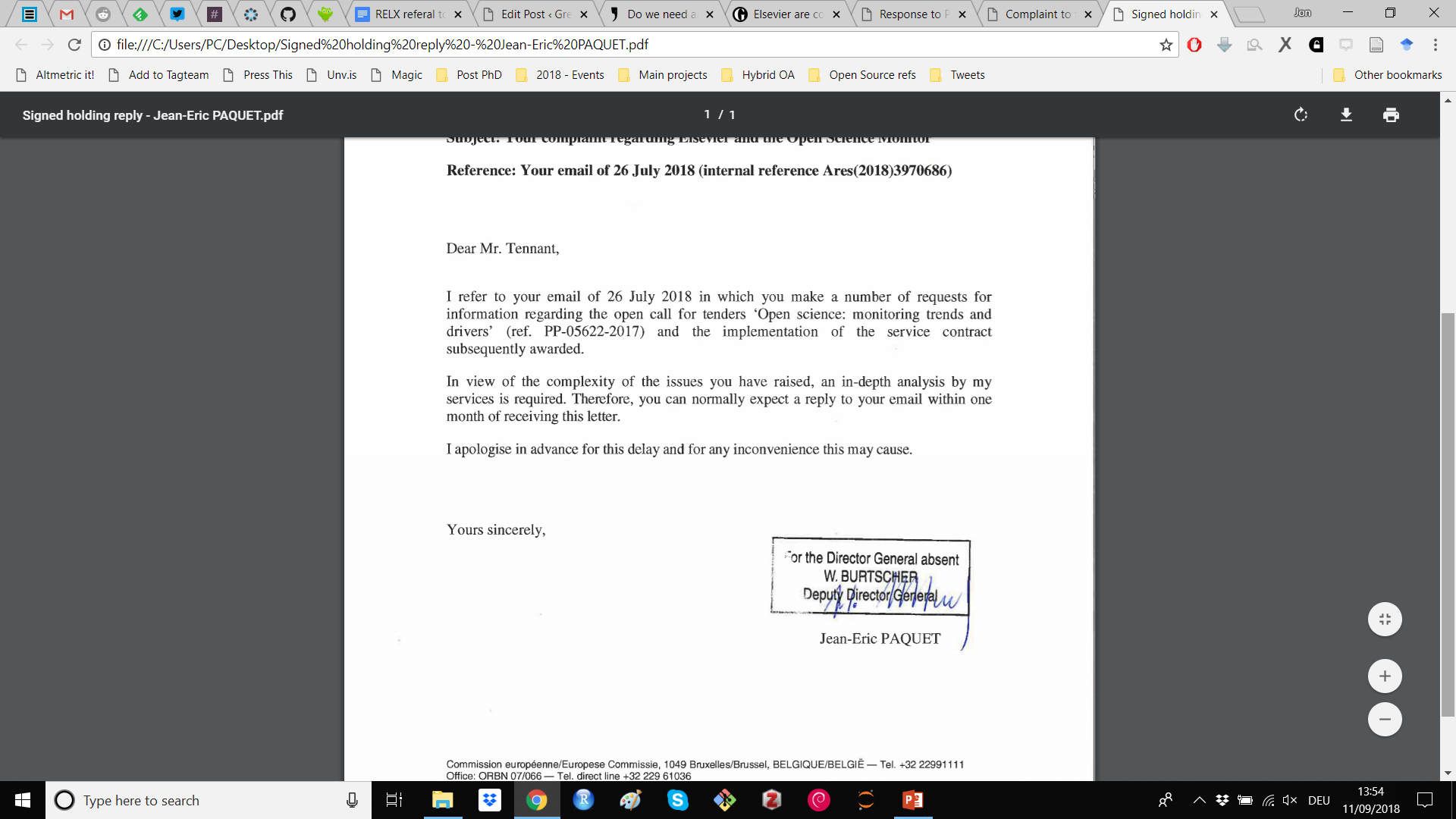 Dated 28th August
https://zenodo.org/record/1405079#.W5dYdej7RPY
@protohedgehog
They responded! And exactly as expected.
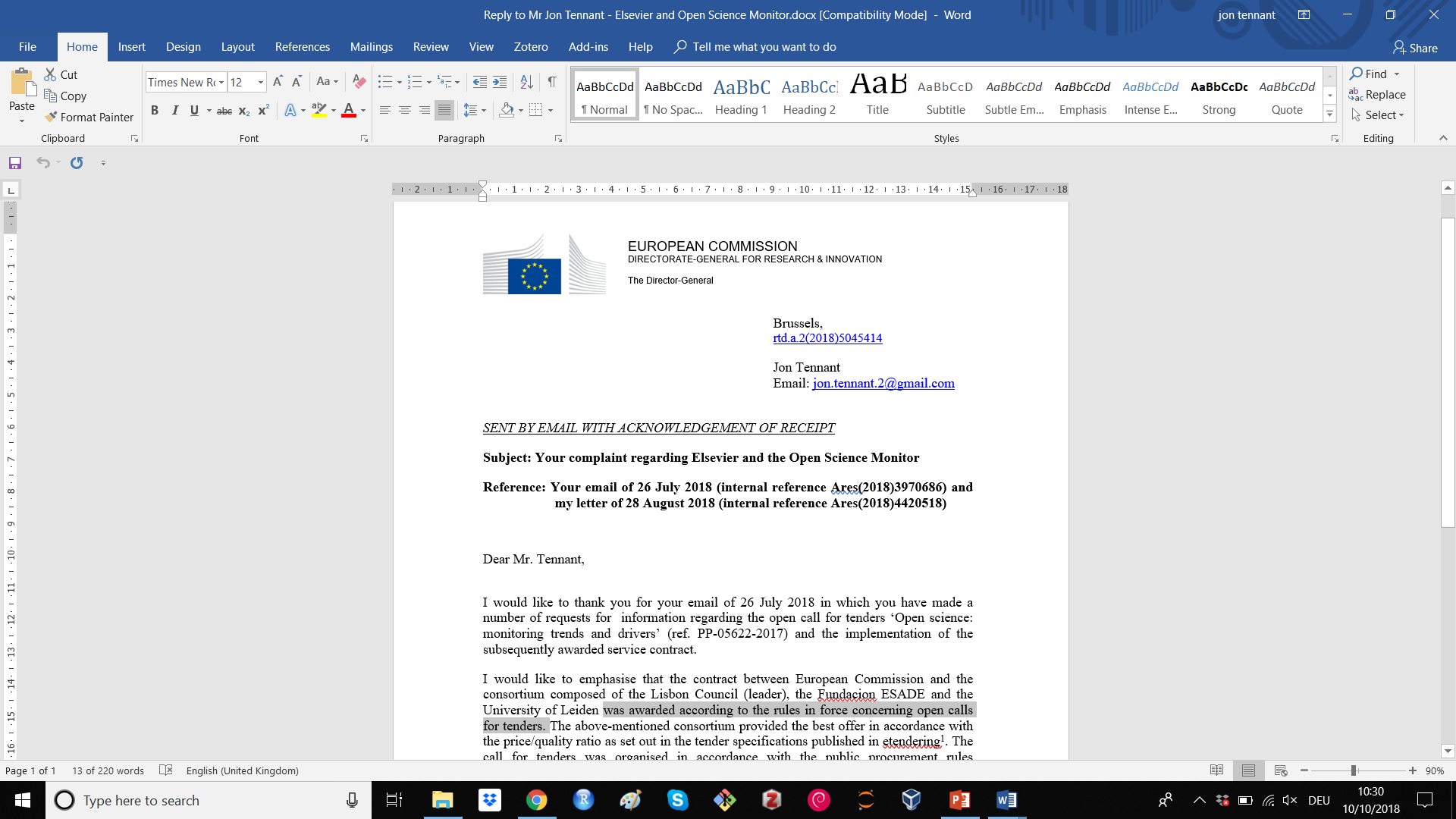 But they failed to adequately address the explicit role of Elsevier, the inherent COIs, the incredible data biases

But now at least there is an ‘advisory group’ overseeing the whole process
#WIN
Their response is being annotated here for a counter-reply:
https://docdrop.org/pdf/Annex-to-letter-to-Jon-Tennant-1--BbPfR.pdf/?
https://zenodo.org/record/1443395?#.W724P2j7RPY
@protohedgehog
And while they were busy dealing with that..
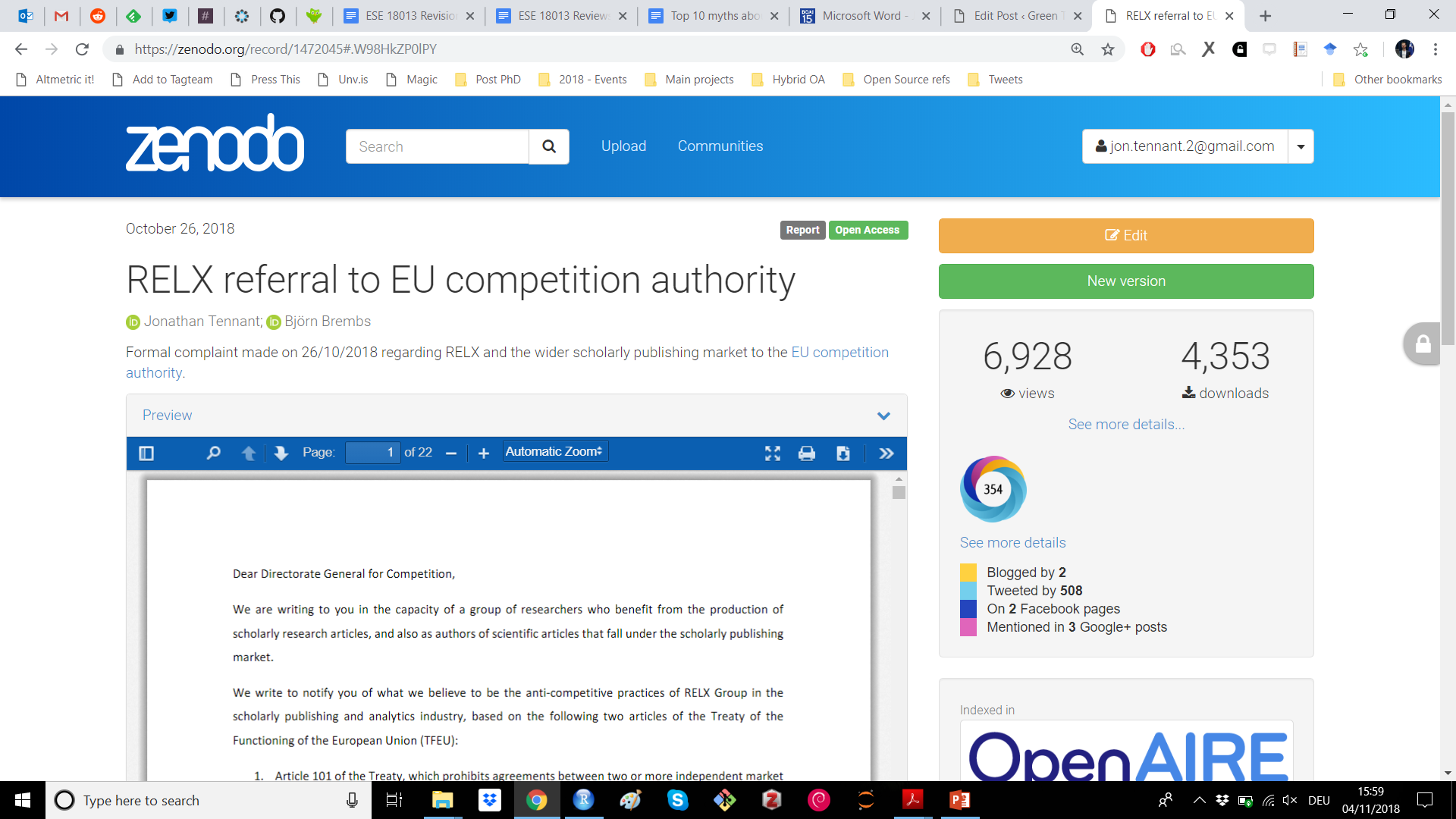 https://zenodo.org/record/1472045#.W98HkZP0lPY
Germany versus Elsevier
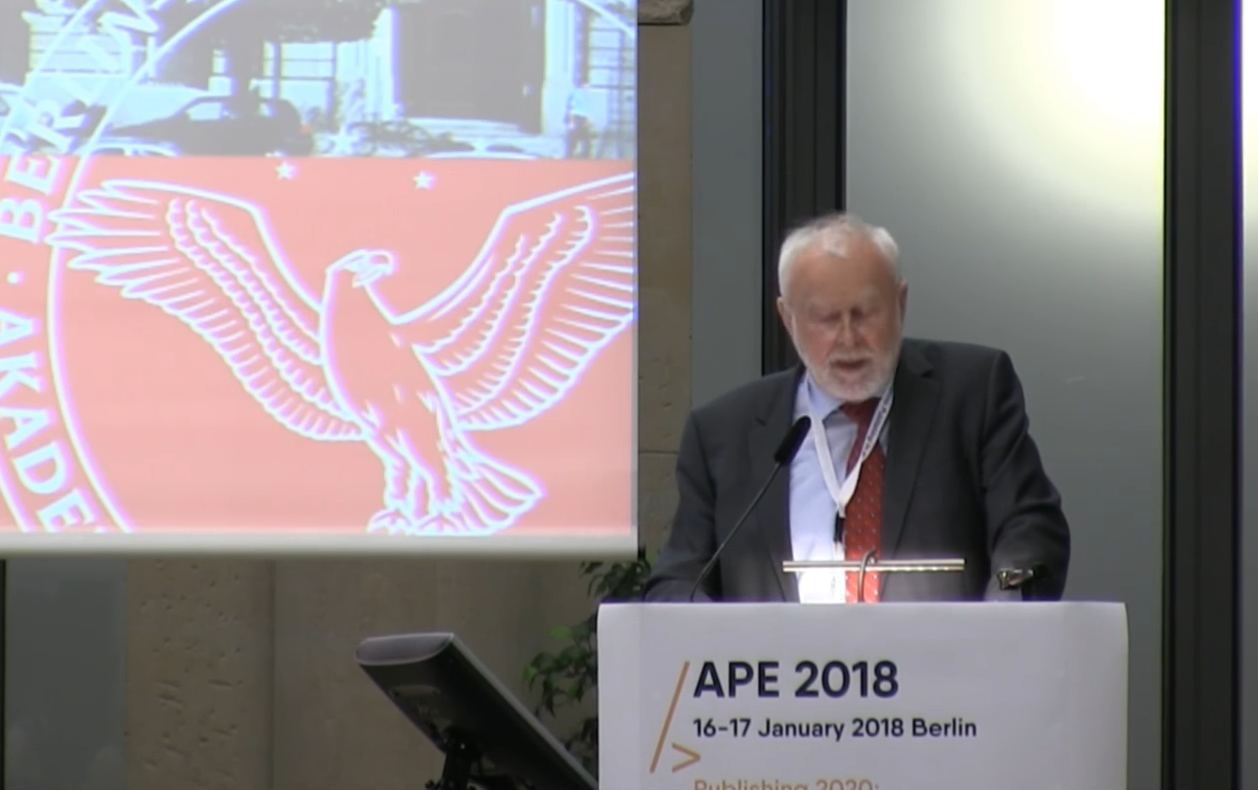 “One big publisher stated: if your country stops subscribing to our journals, science in your country will be set back significantly. I responded […] it is interesting to hear such a threat from a producer of envelopes who does not have any idea of the contents.”
Martin Grötschel, President of the Berlin-Brandenburg Academy of Sciences and Humanities
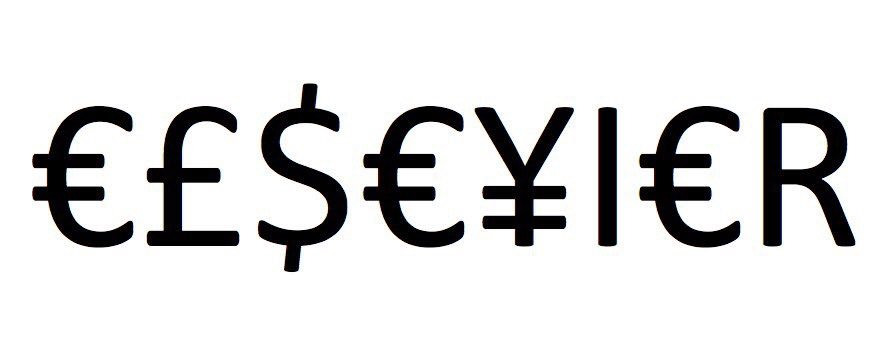 #HERO
#villain
@protohedgehog
Have you ever met an average academic?
50% of academics are stupider than the average academic.
A system defined by cultural inertia.
Publish or perish mentality is still strong.
Generally terrified of new technologies.
What happened to doing good science? What are the incentives for that?
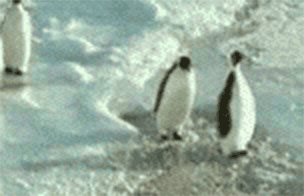 We are all penguins.
@protohedgehog
But academics are also generally terrible at making predictions...
“Open Access will never catch on.”
“Preprints will never be a thing.”
“Sharing our data won’t ever be mandatory.”
“Open peer review is fake news.”
“It doesn’t matter if research isn’t reproducible.”
“Open Science is just a fad.”
“Blockchain will never be needed for science”?
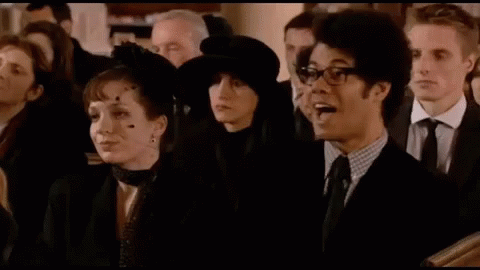 I wonder if they ever get tired being wrong all the time…

Time for you all to prove them wrong!
@protohedgehog
Principles in open science
Barriers
Drivers
Reduce publication bias.
 Increase replicability.
 Increase reliability of scientific record.
 Make publicly funded research publicly accessible.
 Make research more efficient.
 Increase public trust.
 Foster collaboration.
 Sustainable research.
Fear of scooping or ideas being stolen.
Fear of not being credited for ideas.
Fear of errors and public humiliation.
Fear of risk to reputation.
Fear of reduced scientific quality.
Fear of information overload.
Fear of career compromise.
Fear of backlash from senior figures.
Fear of being different.
@protohedgehog
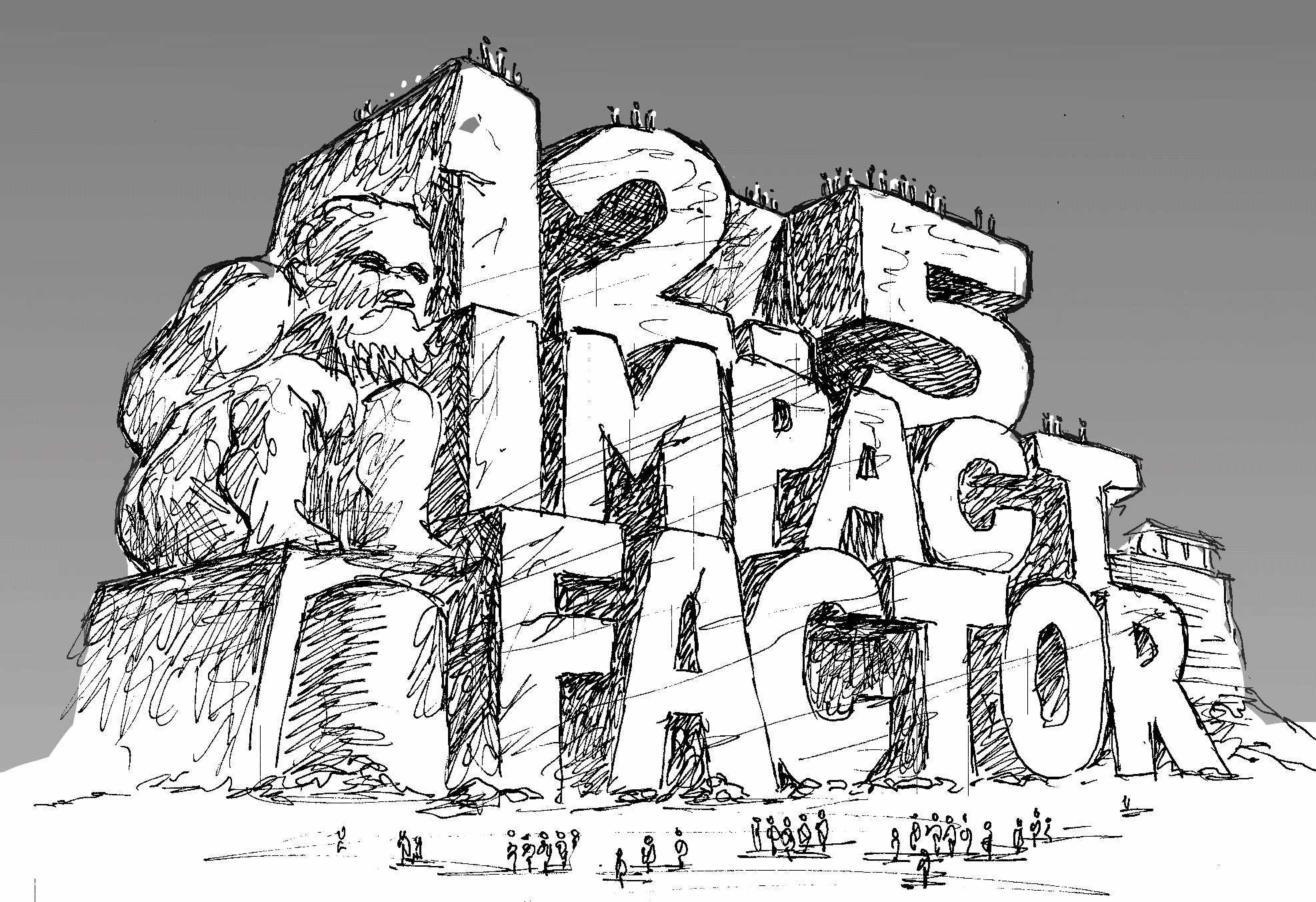 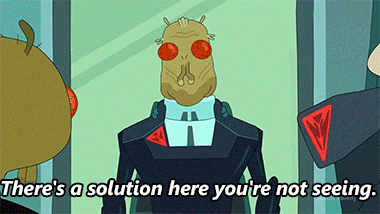 @protohedgehog
http://whyopenresearch.org/impactfactor
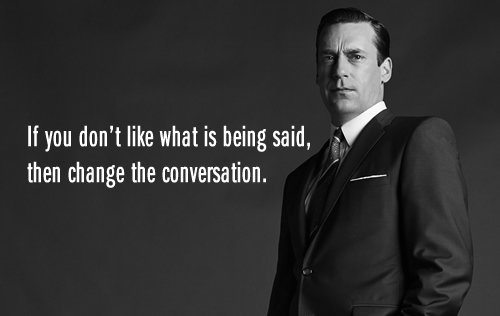 AN OPEN SCIENCE EDUCATION CRISIS
Can we break the cycle through training?
@protohedgehog
Attitudes versus practice
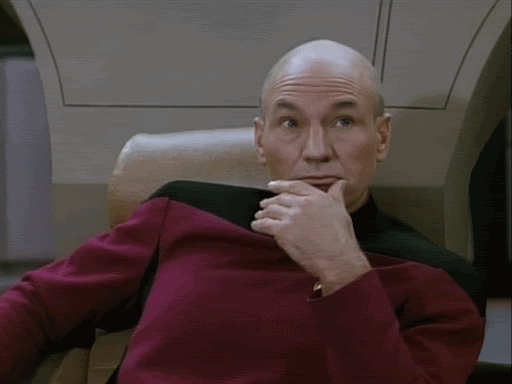 “60.8% of researchers do not self-archive their work even when it is free and in keeping with journal policy.”
“In a field where OA seems of practical and ethical importance for the sharing of knowledge promoting health equity, it is surprising that researchers do not make their papers available when they are legally able to do so without any cost.”
@protohedgehog
https://health-policy-systems.biomedcentral.com/articles/10.1186/s12961-017-0235-3
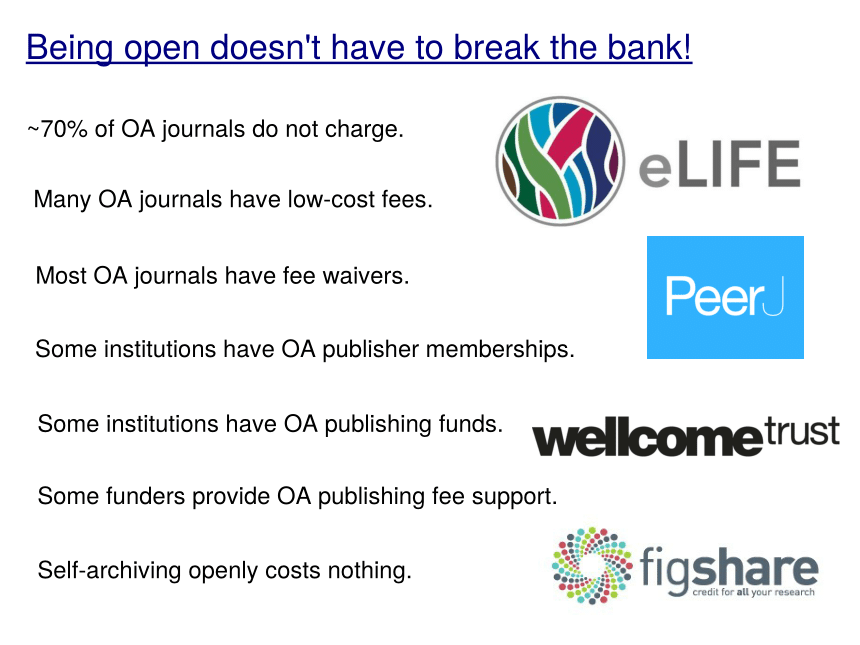 “Open Access is too expensive.”
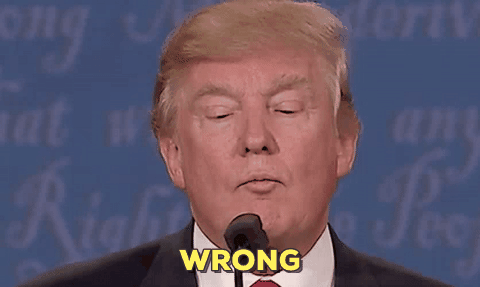 Common view about high costs is due to a combination of monopolisation and political broadsiding and sabotage by commercial publishers.
@protohedgehog
Openness is good for your work and career
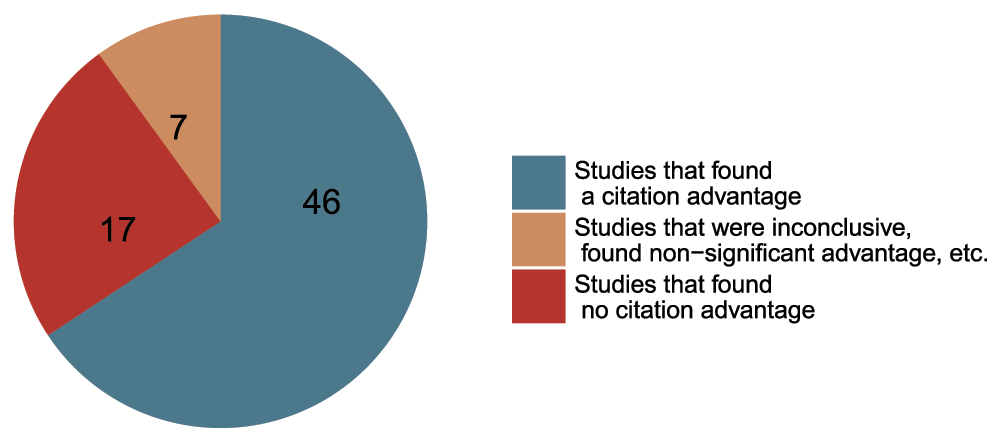 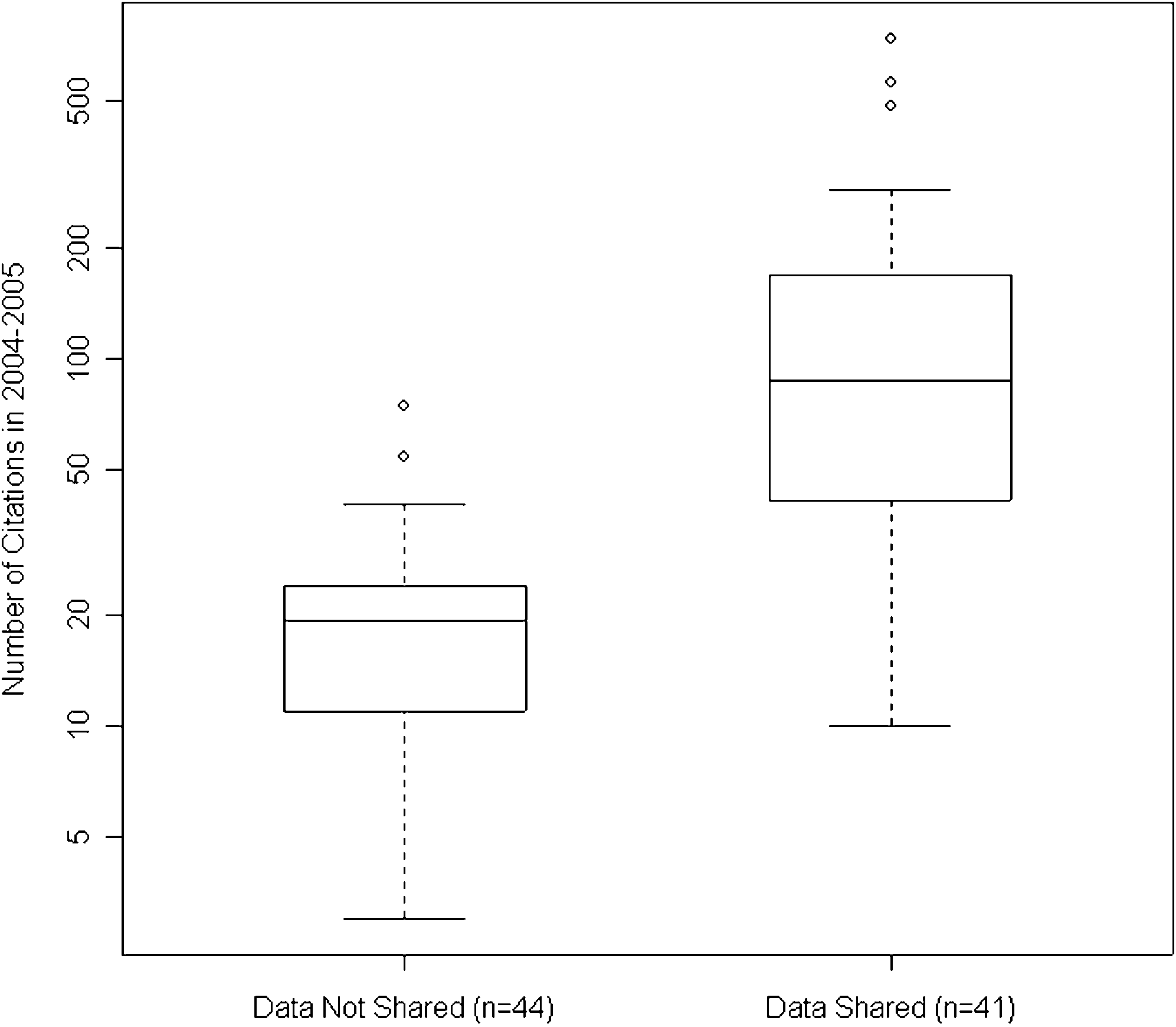 Rapid communication 
Greater exposure
More citations, faster
http://whyopenresearch.org
https://peerj.com/articles/175
Data from The Open Access Citation Advantage Service, SPARC Europe, accessed March 2016.
http://f1000research.com/articles/5-632/v3
@protohedgehog
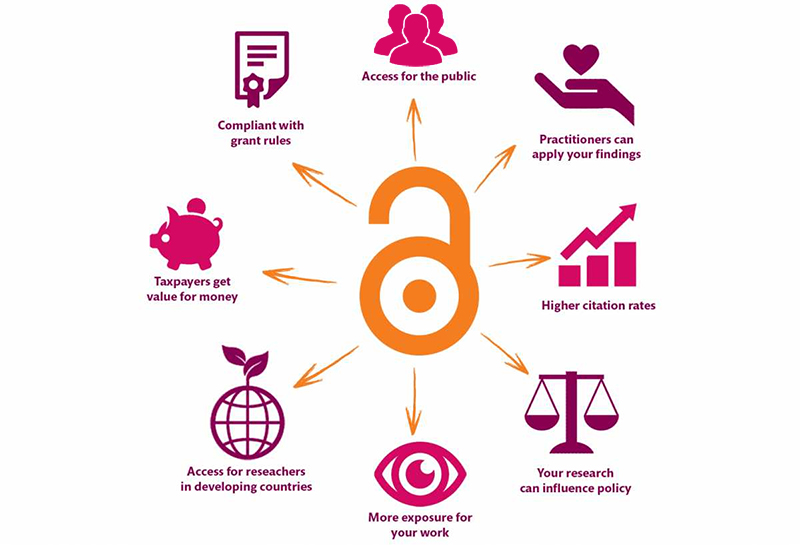 Openess is better for EVERYONE
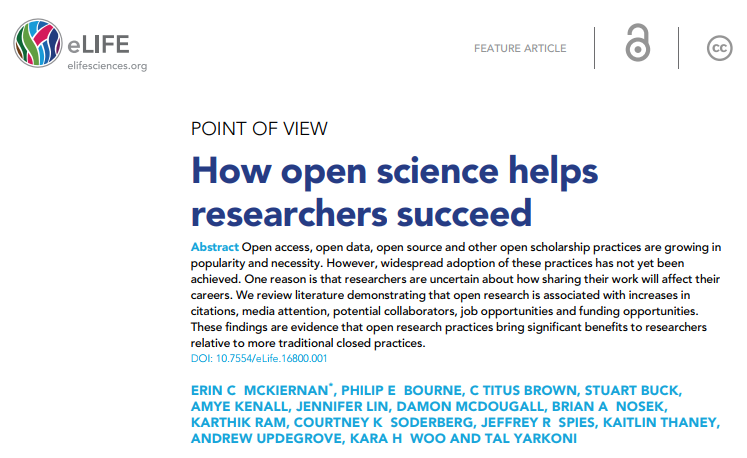 We should be in a position where we are able to influence our academic system, not be stifled by the current actors in it.
https://elifesciences.org/articles/16800
@protohedgehog
https://kib.ki.se/en/publish-analyse/open-access
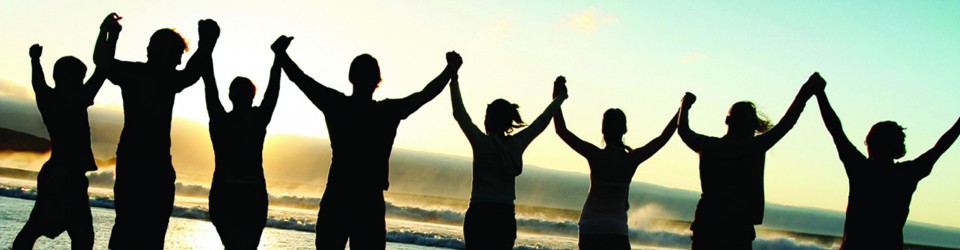 What can we all achieve if we stand together?
We need to stand together as a unified global community to make sure that we are acting in the best interests of the public, not corporate gains.
#PeopleNotProfits
https://letsallstandtogether.wordpress.com/
@protohedgehog
What do we need to change cultures?
Education, training, support.
Empowerment and leadership for the next generation.
Shifting power dynamics to reduce bias and abuse.
Building a global community based on sharing and collaboration.
Massive-scale engagement to re-align Open Science with current incentive structures.
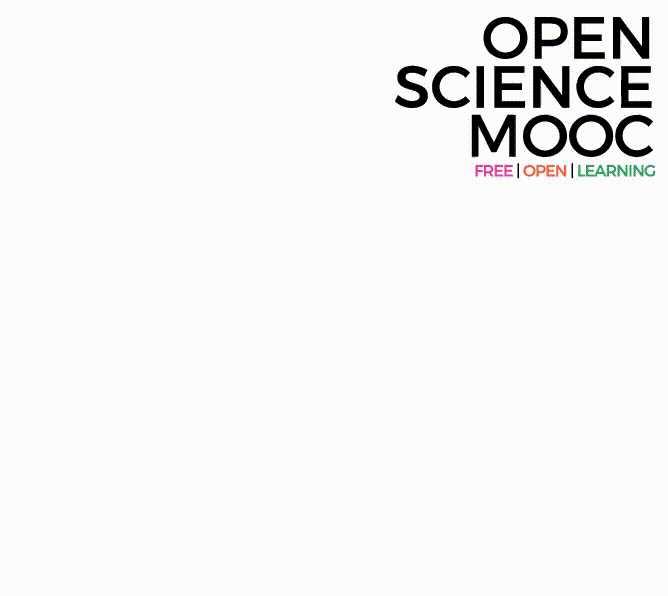 @protohedgehog
Our vision of the future
To help make ‘Open’ the default setting for all global research.
 
We want to help create a welcoming and supporting community, with good tools, teachers, and role-models, and built upon a solid values-based foundation of freedom and equitable access to research.
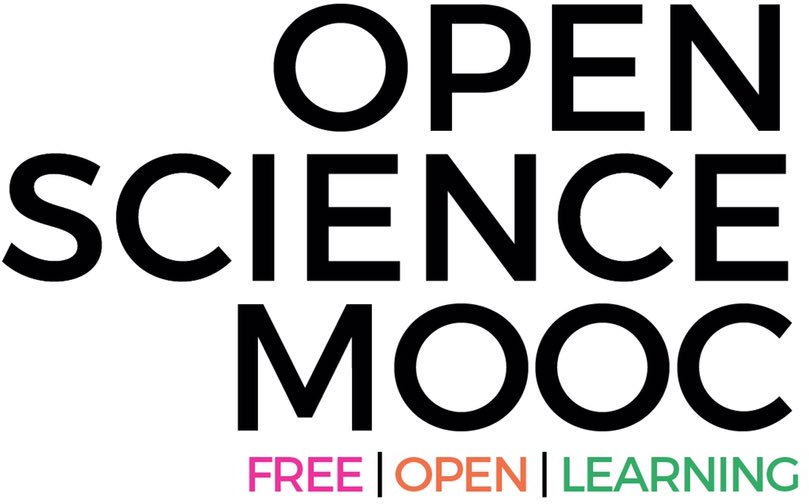 @protohedgehog
Welcome to the networked 21st century
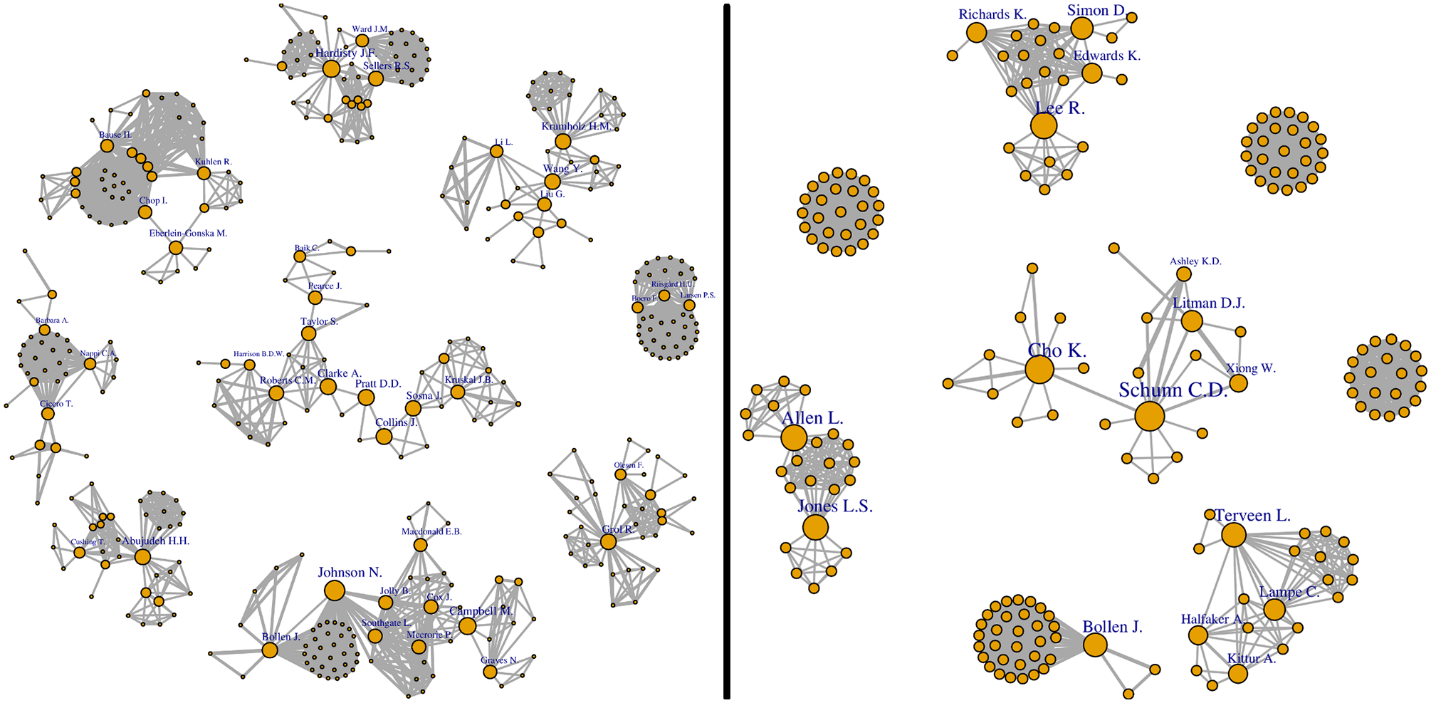 Everywhere we are using networks to evaluate information on the Web.  Why not in science? Use the power of professional networks to evaluate scientific results.
http://journals.plos.org/plosone/article?id=10.1371/journal.pone.0193148
@protohedgehog
We have the tools to blow things wide open
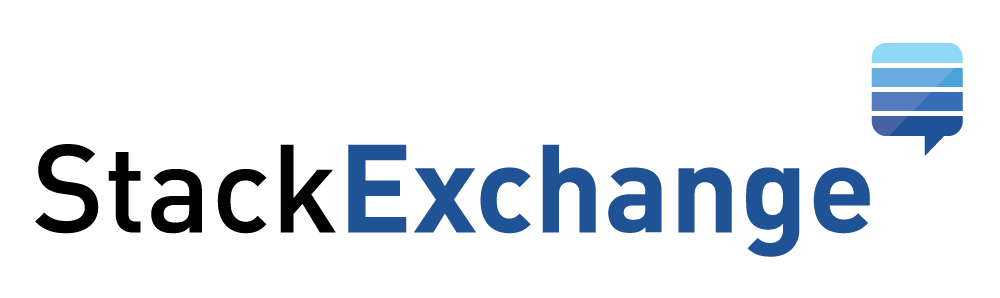 Low cost
Creditable
Collaborative
Instant
Community-owned
Inherently reproducible
Blockchainified?
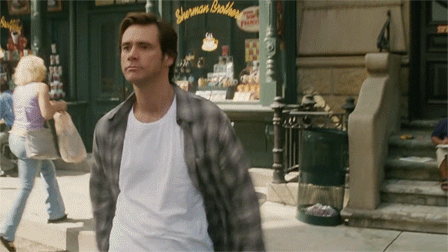 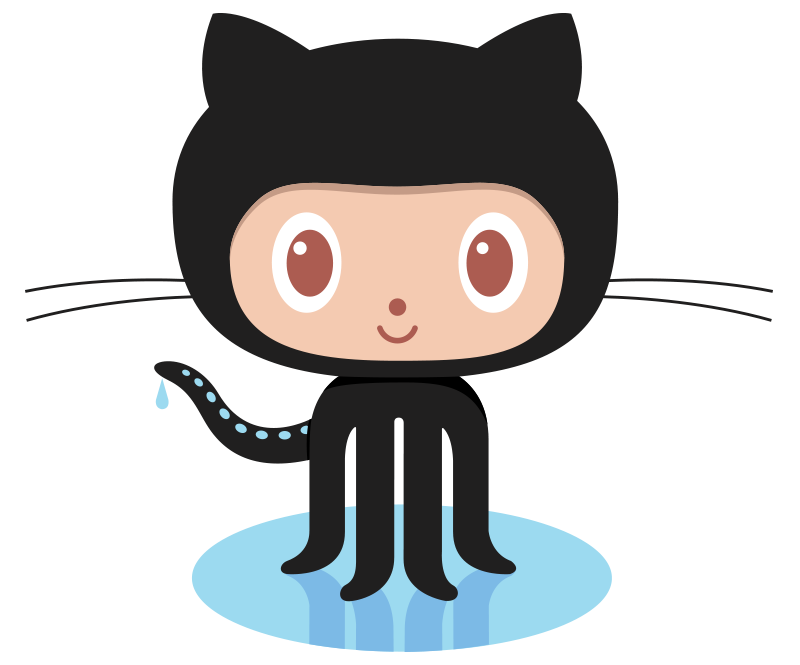 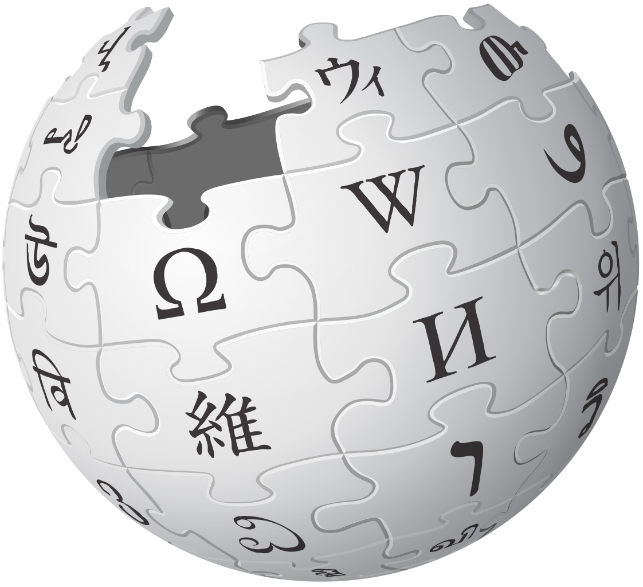 https://doi.org/10.1093/femsle/fny204
@protohedgehog
The ultimate goal
Pooling knowledge and resources to create a decentralised scholarly infrastructure, with communities as the focus.
Inclusivity
Equality
Accountability
Freedom
Fairness


Justice
Truth
Rigour
Transparency
Reproducibility
SCIENCE AS A PUBLIC GOOD FOR THE BETTERMENT OF SOCIETY
http://elephantinthelab.org/do-we-need-an-open-science-coalition/
@protohedgehog
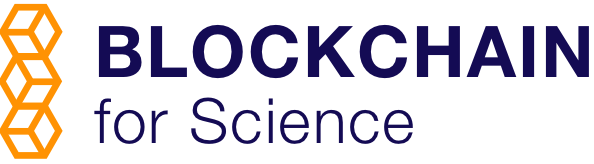 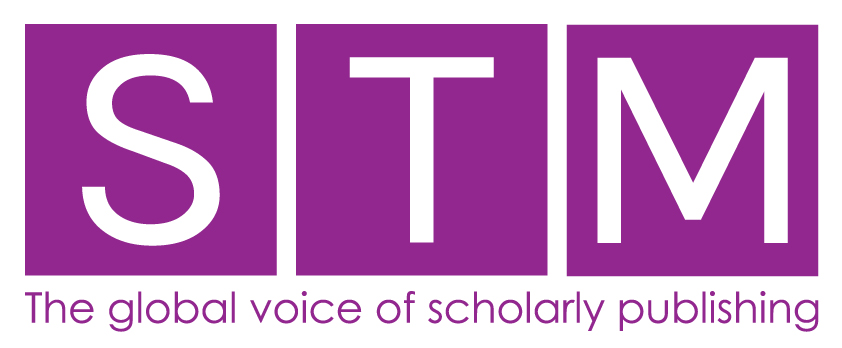 @protohedgehog
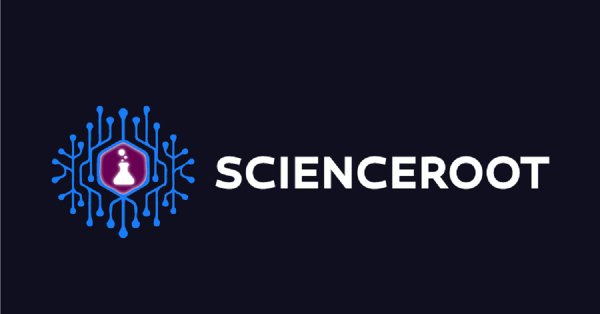 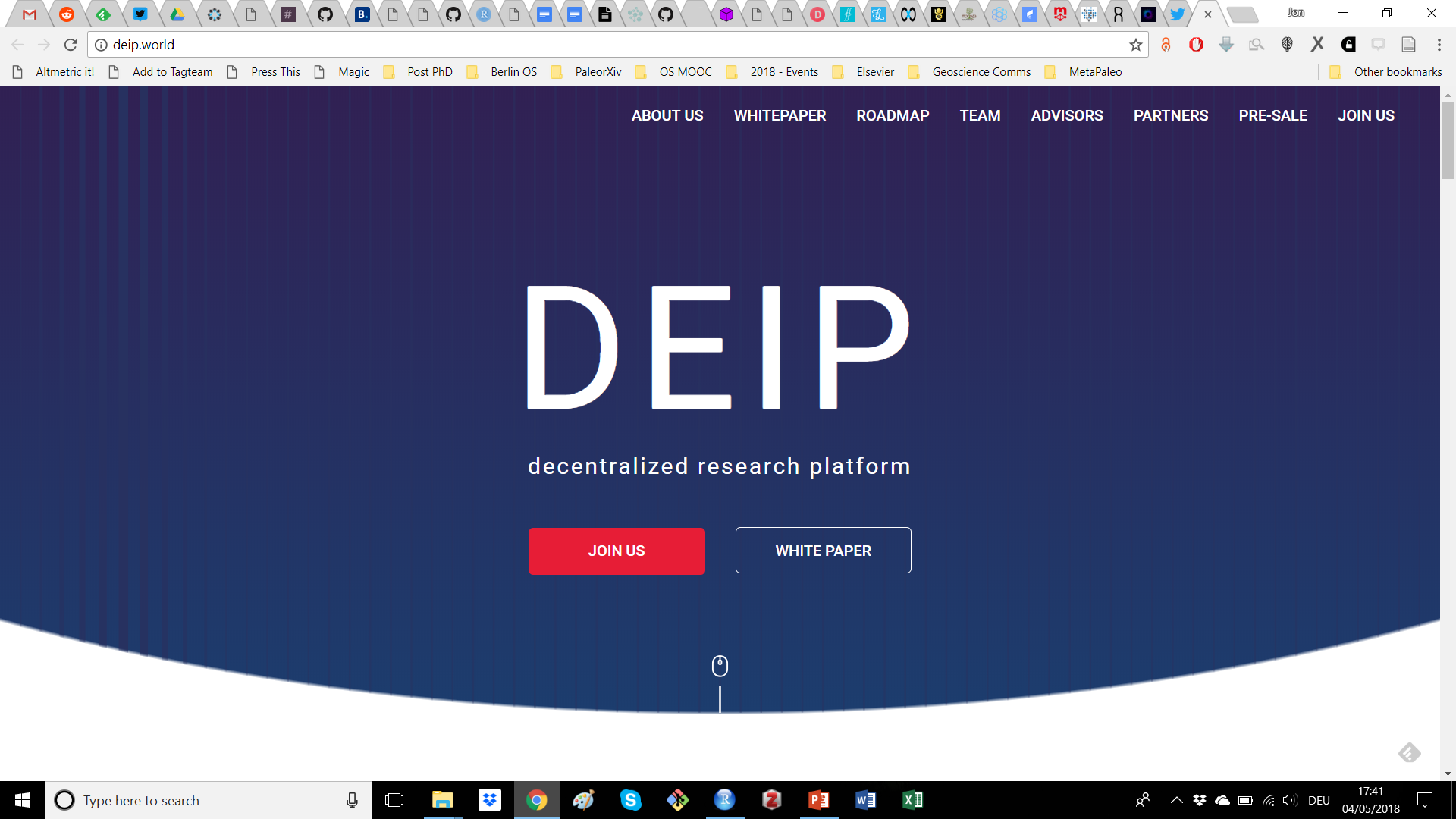 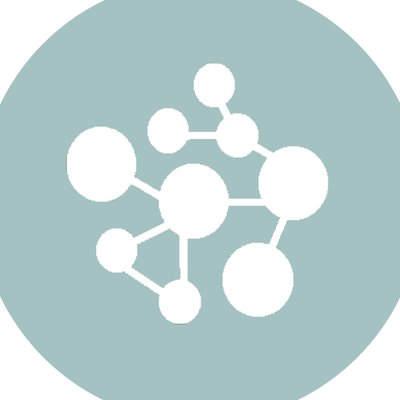 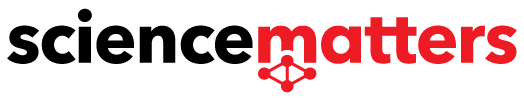 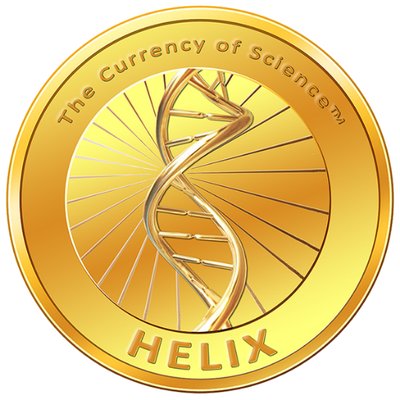 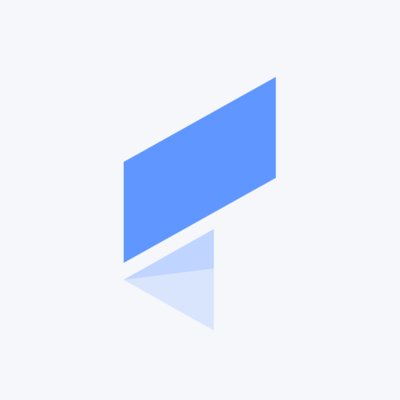 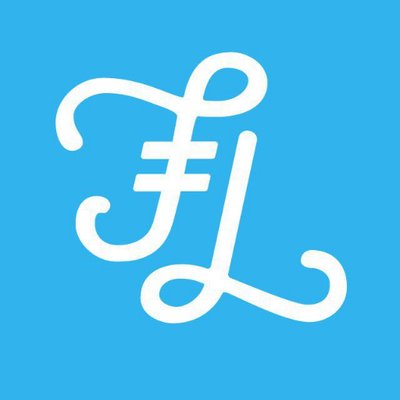 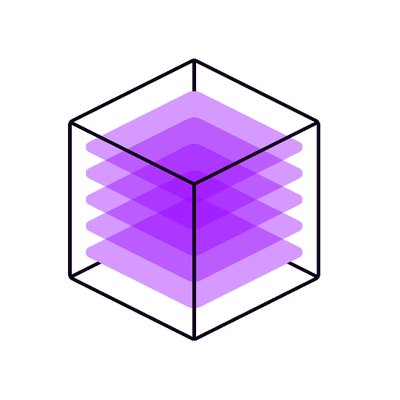 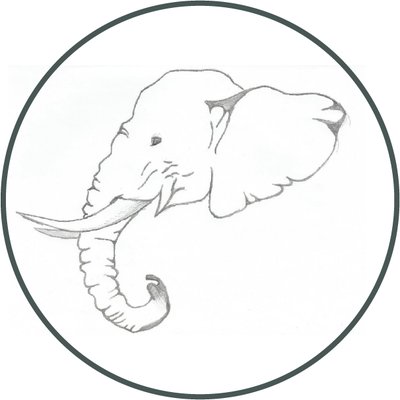 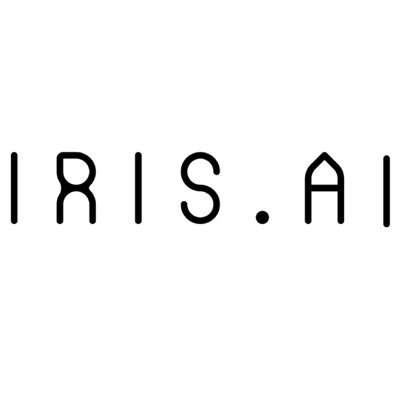 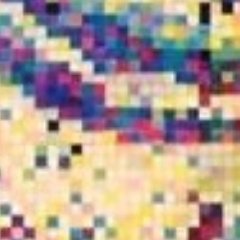 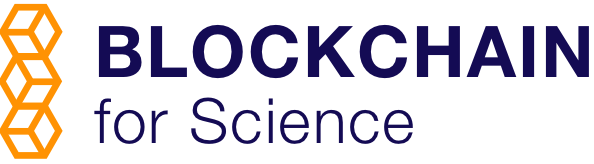 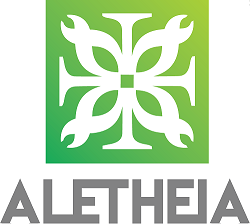 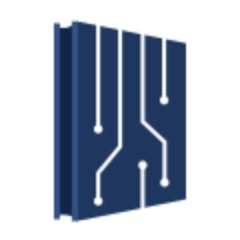 OPEN
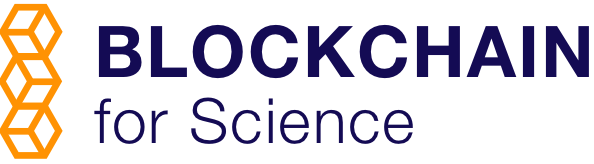 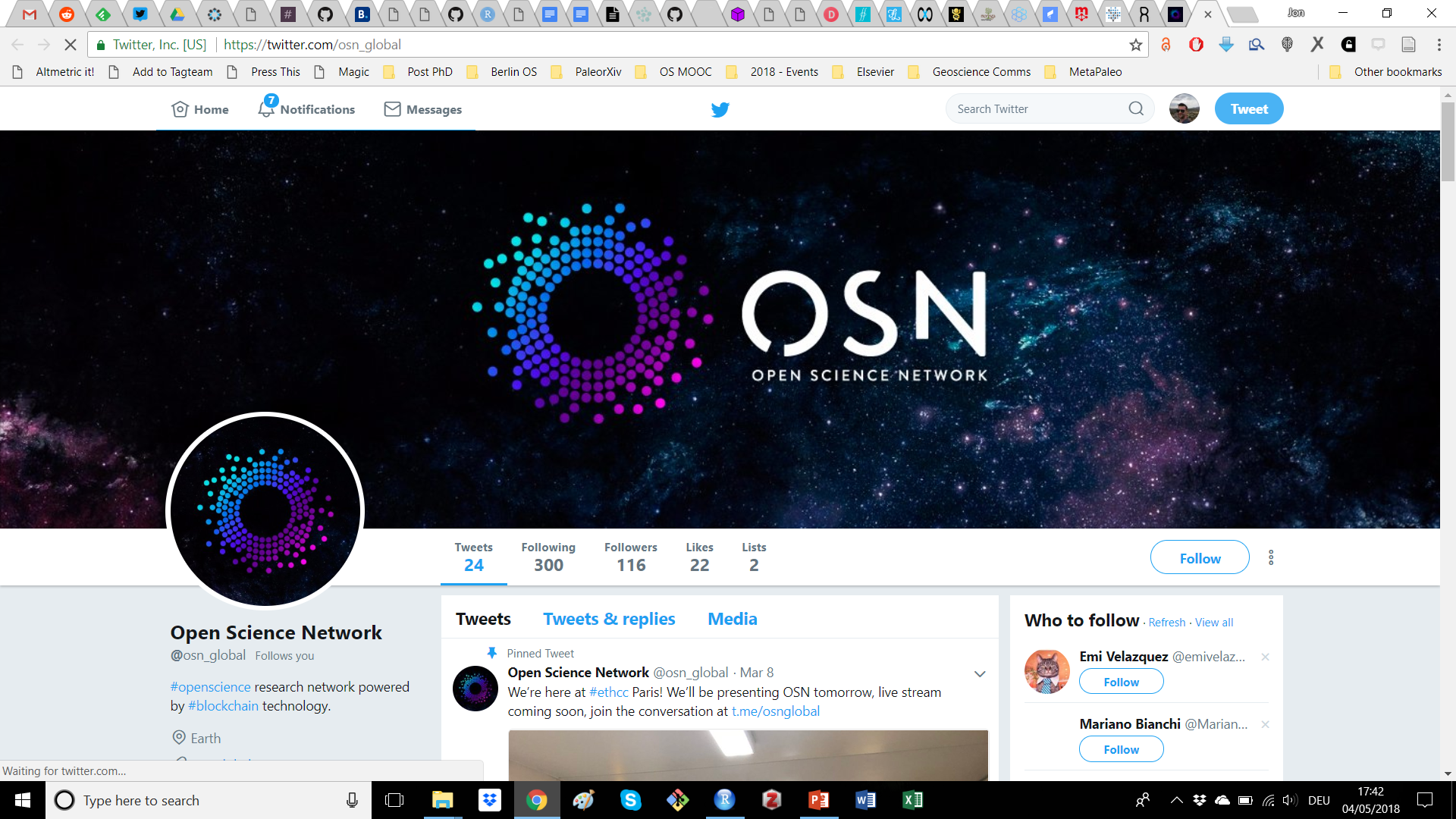 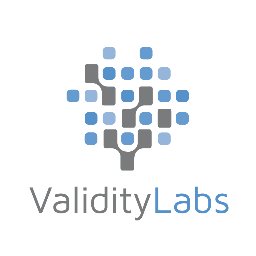 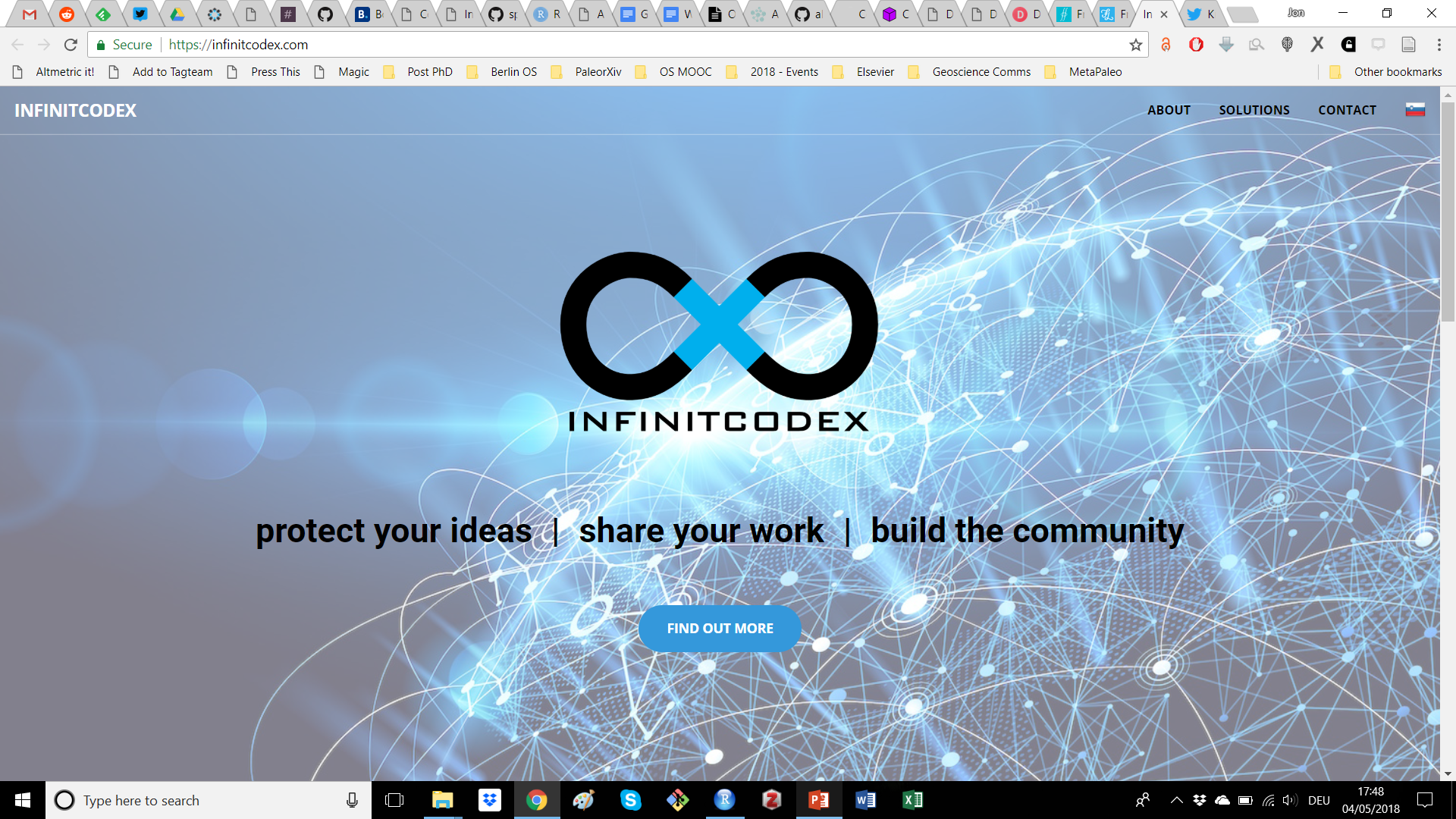 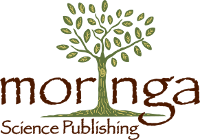 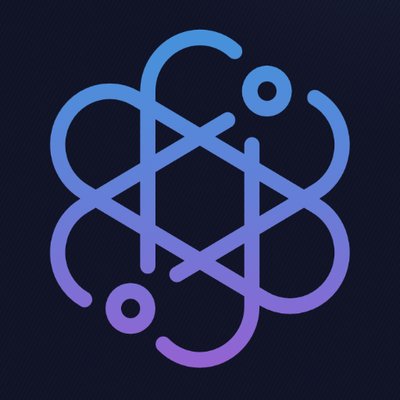 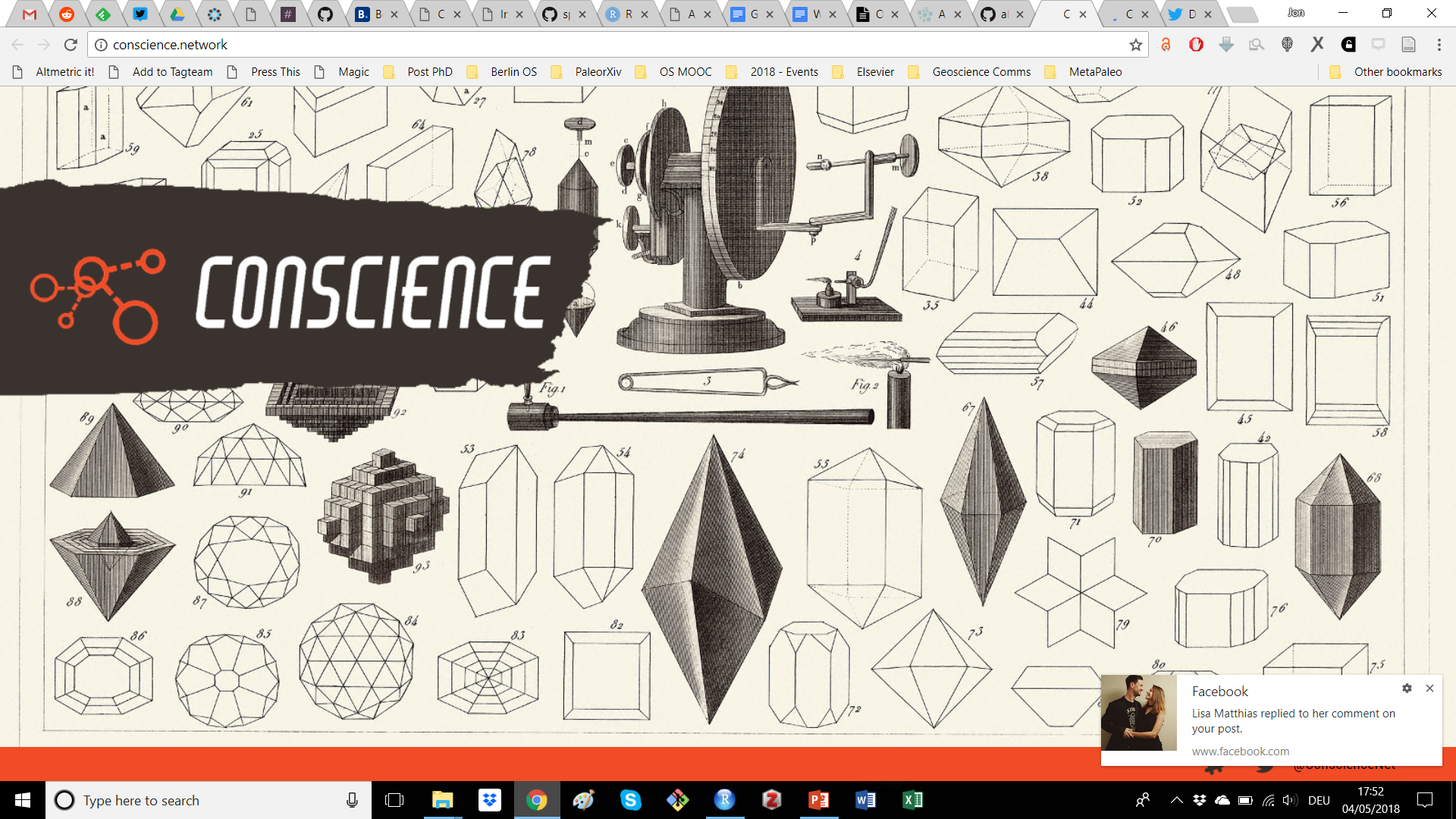 And all the rest..
Collectively address the real issue of control and governance of public research.
@protohedgehog
The future
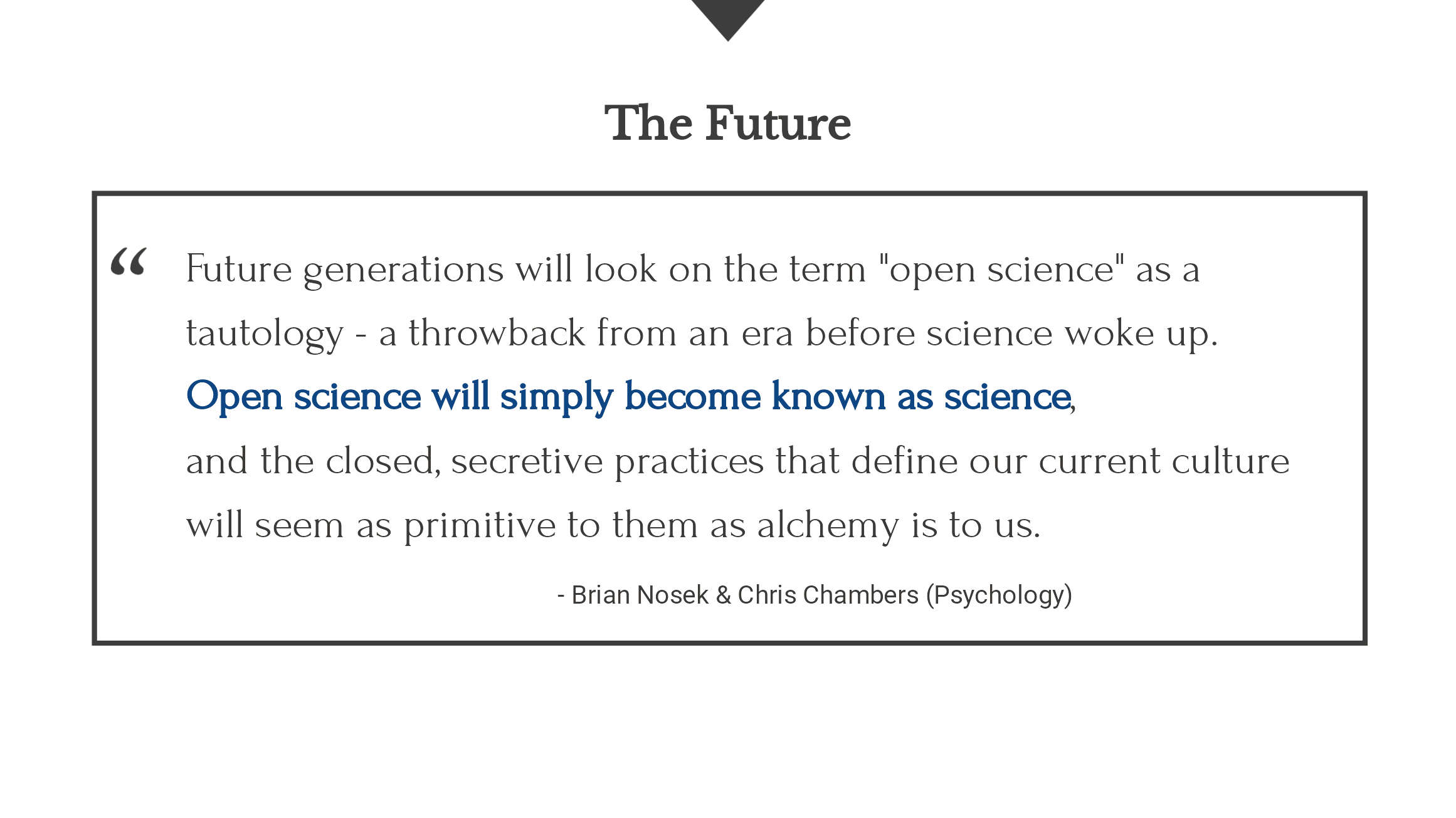 Slide courtesy of Rebecca Willen
@protohedgehog